Searching for gene—potential as DNA barcode
Annisa, M.Si., Ph.D
BLAST -- Basic Local Alignment Search Tool
menemukan daerah dengan kesamaan lokal antara sekuens. Program ini membandingkan urutan nukleotida atau protein untuk menyusun basis data dan menghitung signifikansi kecocokan secara statistik. BLAST dapat digunakan untuk menyimpulkan hubungan fungsional dan evolusi antara urutan serta membantu mengidentifikasi anggota family gene.
NCBI -- National Center for Biotechnology Information
E-value
Secara teori, apabila hasil E-value ≤ 1, maka kita dapat mempercayai hasilnya.
Semakin rendah nilai E, atau semakin dekat ke nol, semakin "signifikan"
“the lower the E-value, the better the hit. The E-value is dependent on the length of the query sequence and the size of the database. For example, an alignment obtaining an E-value of 0.05 means that there is a 5 in 100 chance of occurring by chance alone.”
https://resources.qiagenbioinformatics.com/manuals/clcgenomicsworkbench/650/_E_value.html
Cek data dengan menggunakan Blast  lihat homologi sekuens
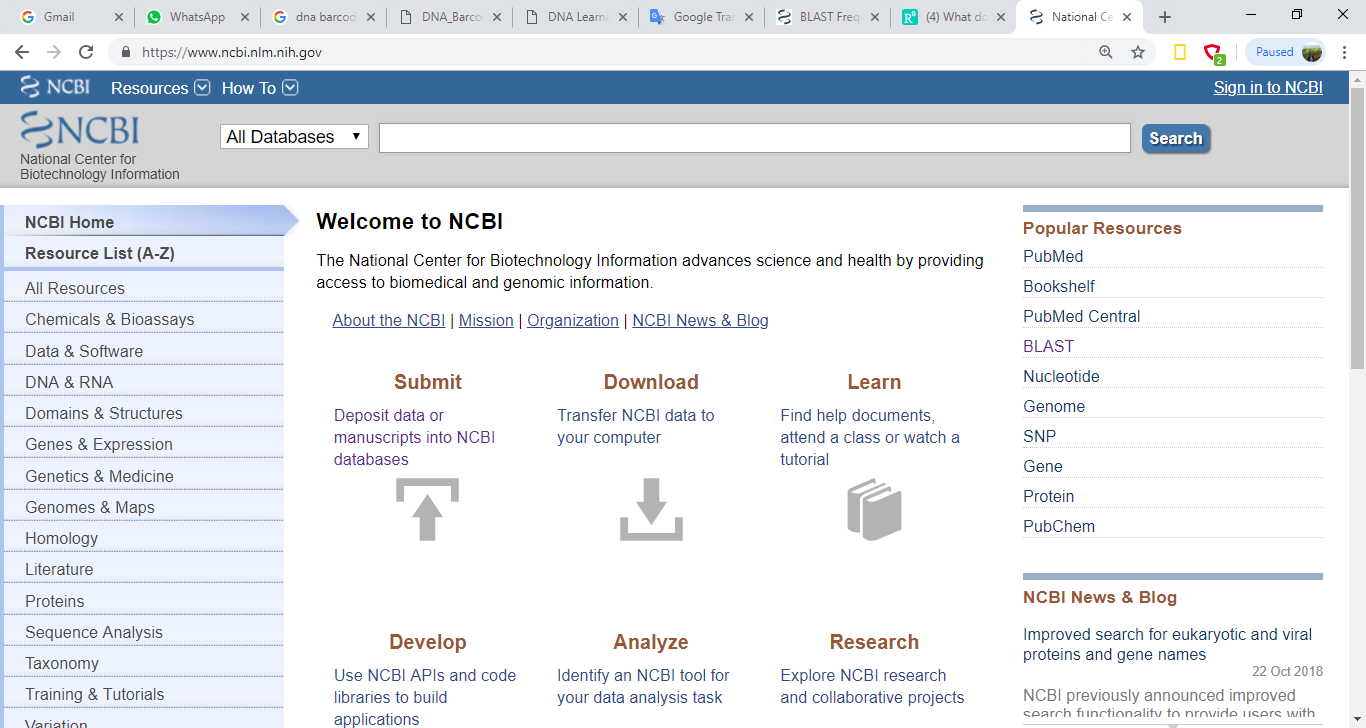 Mengumpulkan data sekunder dari Genebank
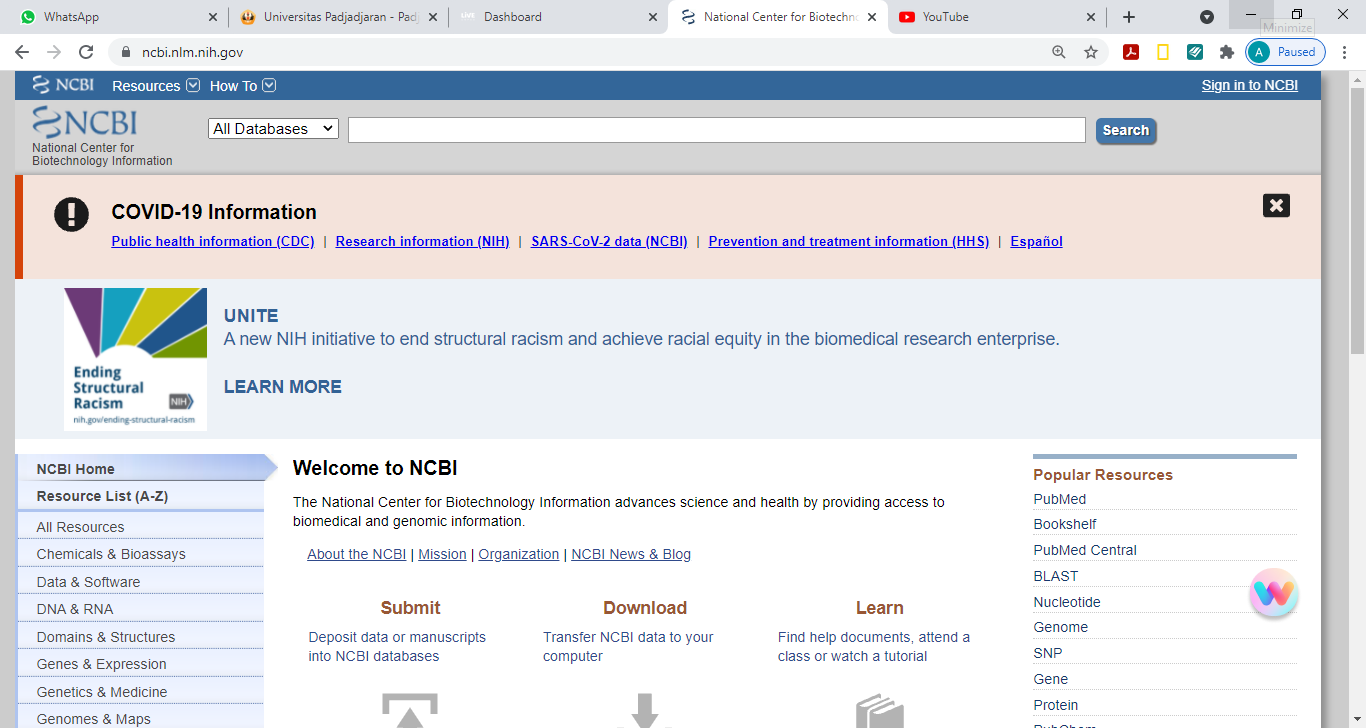 Tuliskan nama gen dan species
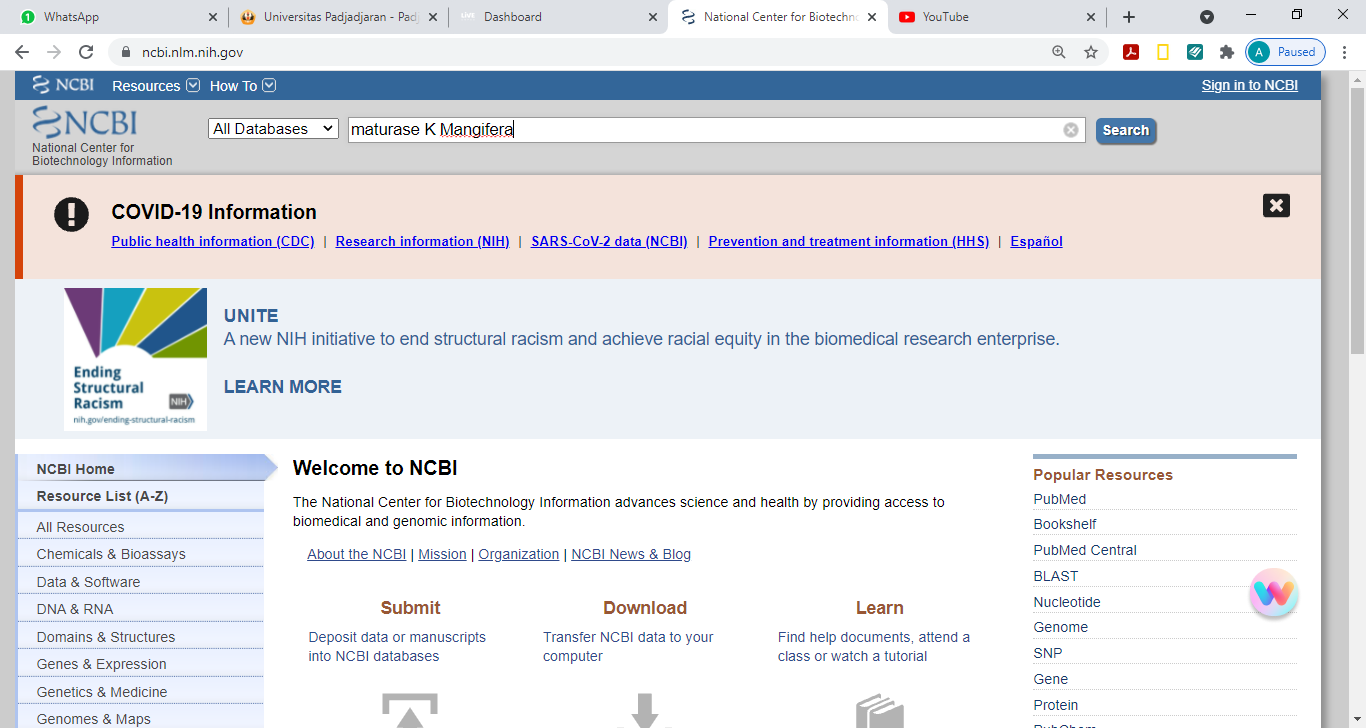 Maka akan keluar seperti 
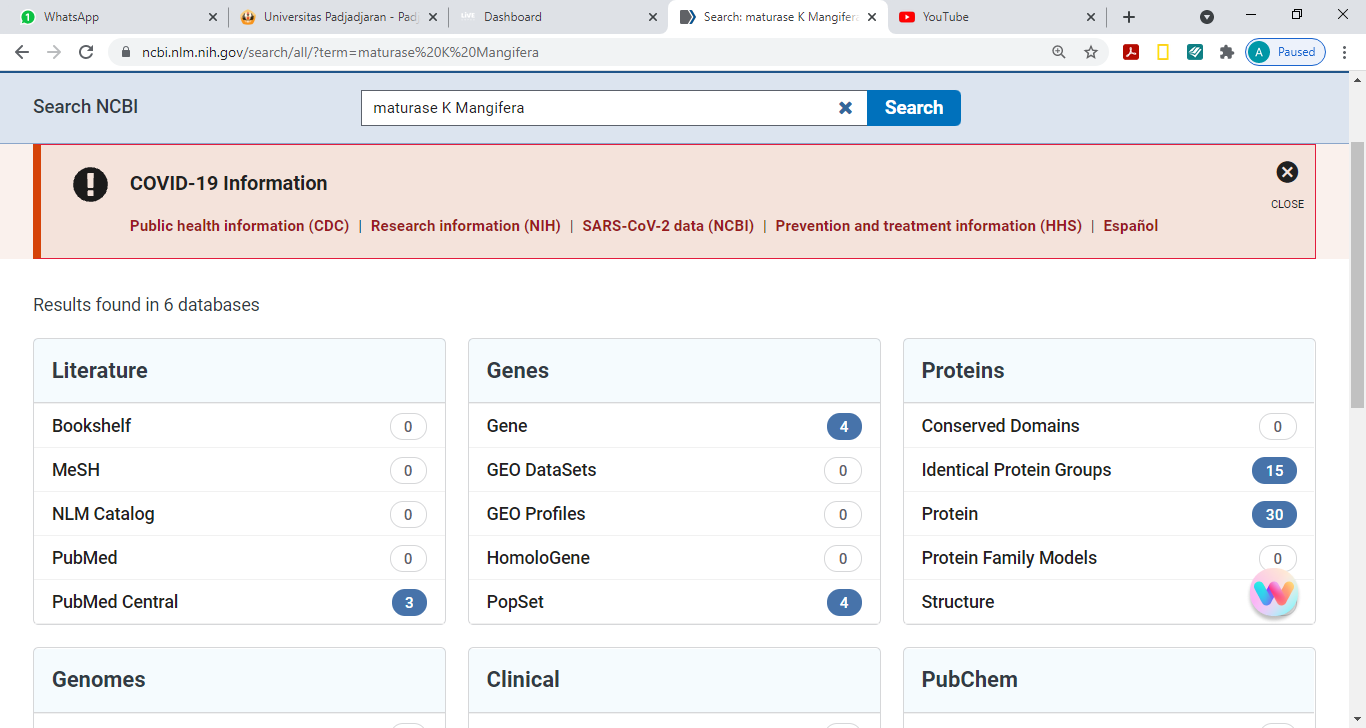 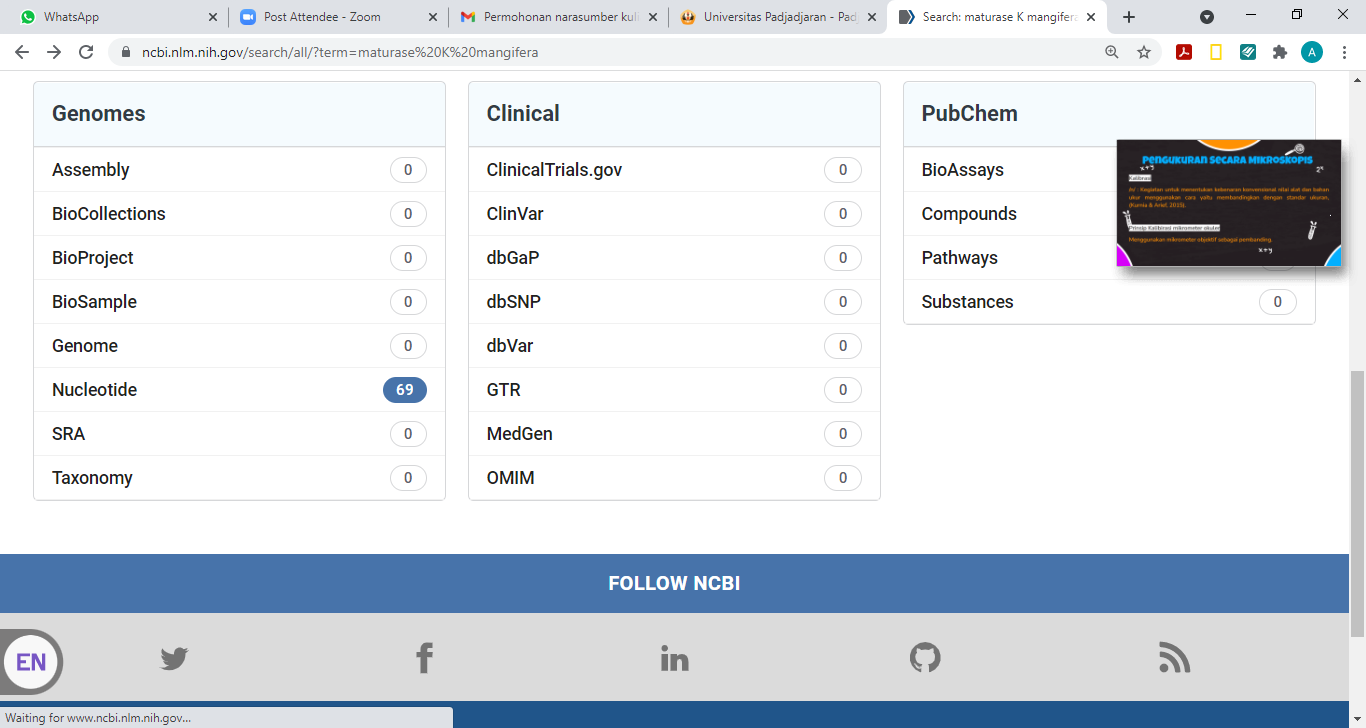 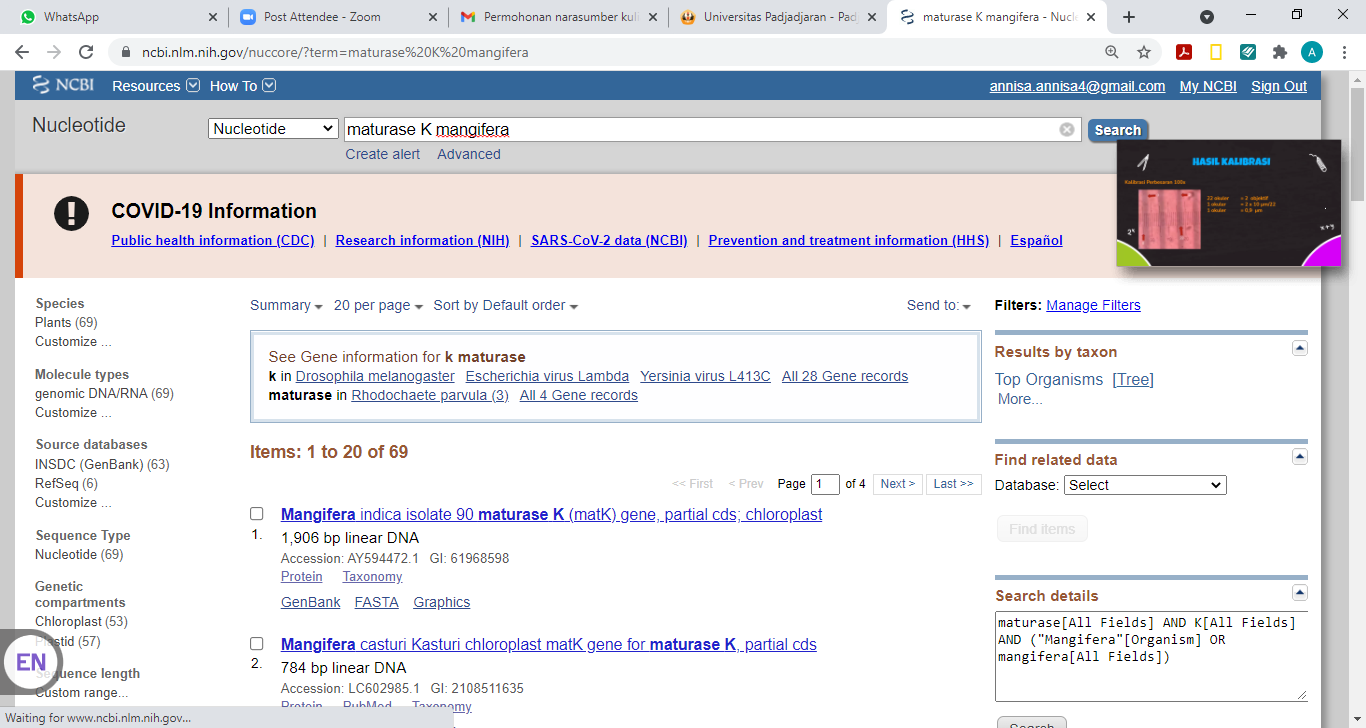 Dipilih dahulu yang merupakan complete genome.
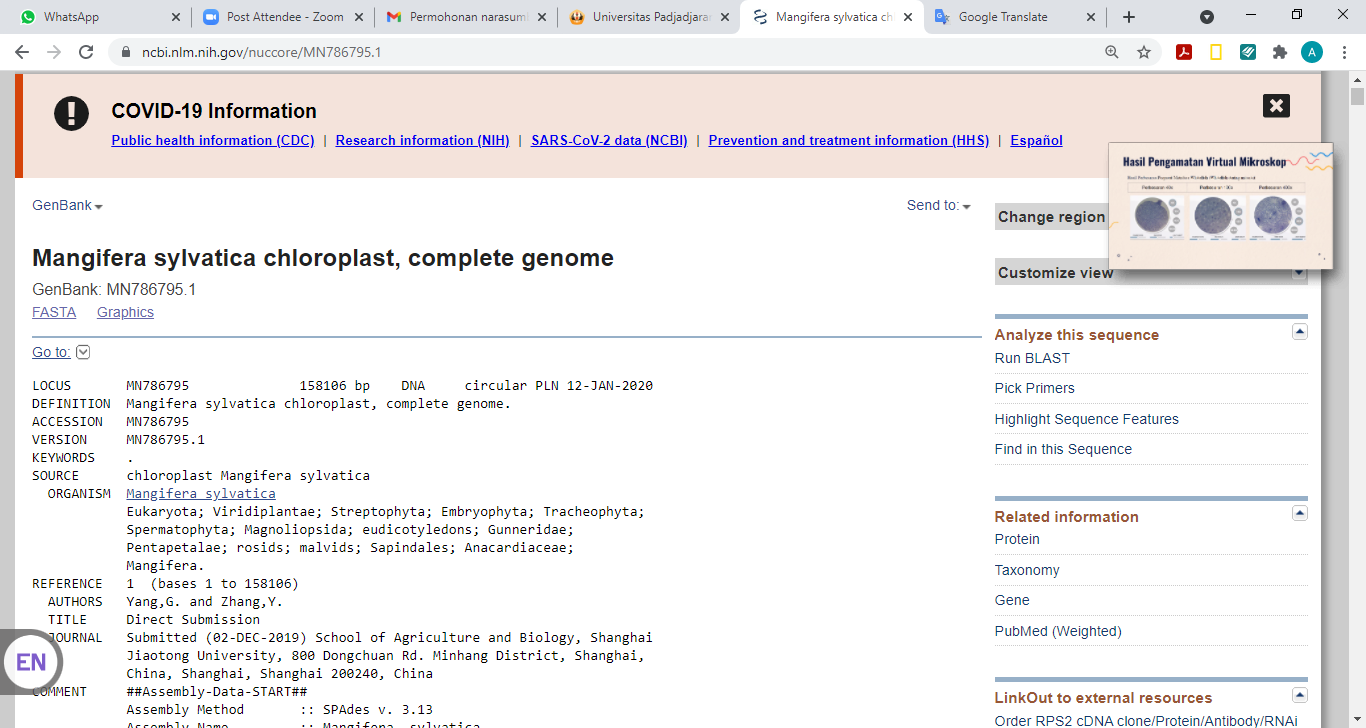 Pilih gen yang akan digunakan.
Simpan data format FASTA pada NOTEPAD.
Jangan lupa berikan nama file notepad
Perpendek nama pada notepad supaya tidak terlalu panjang
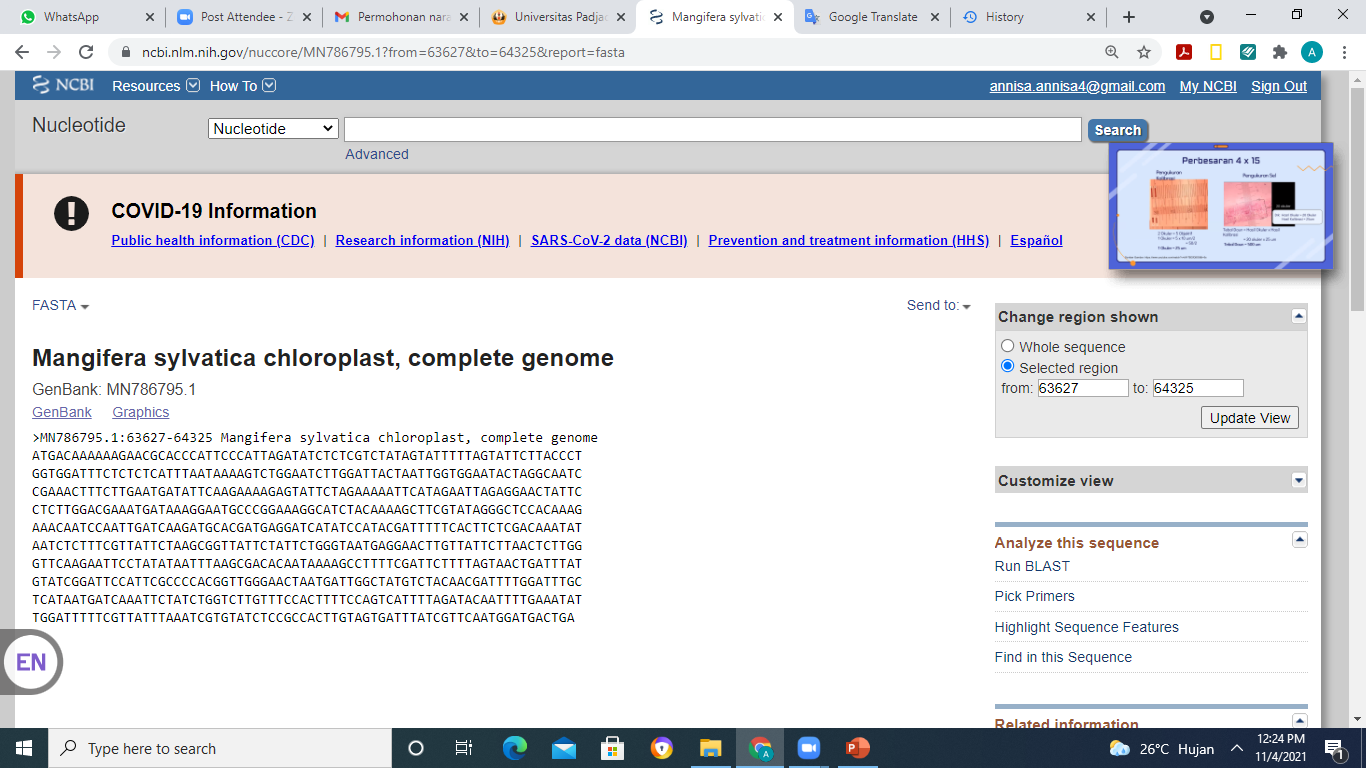 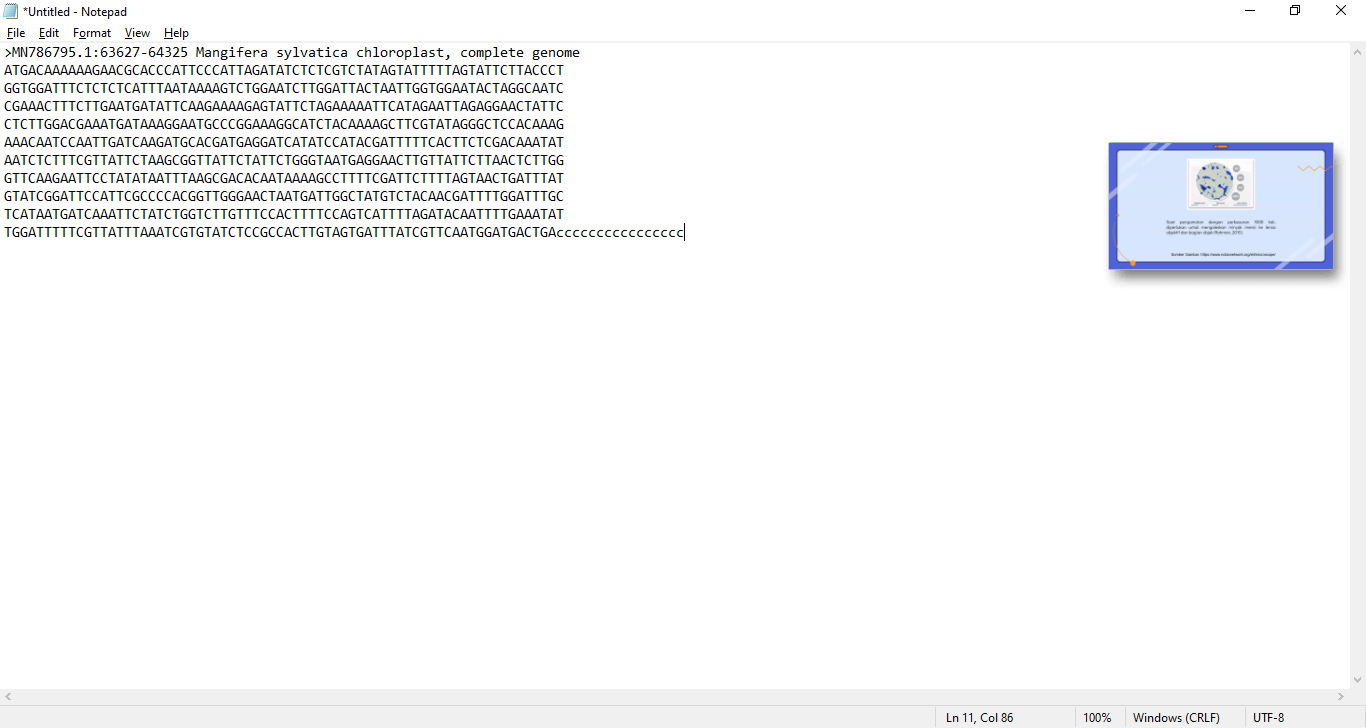 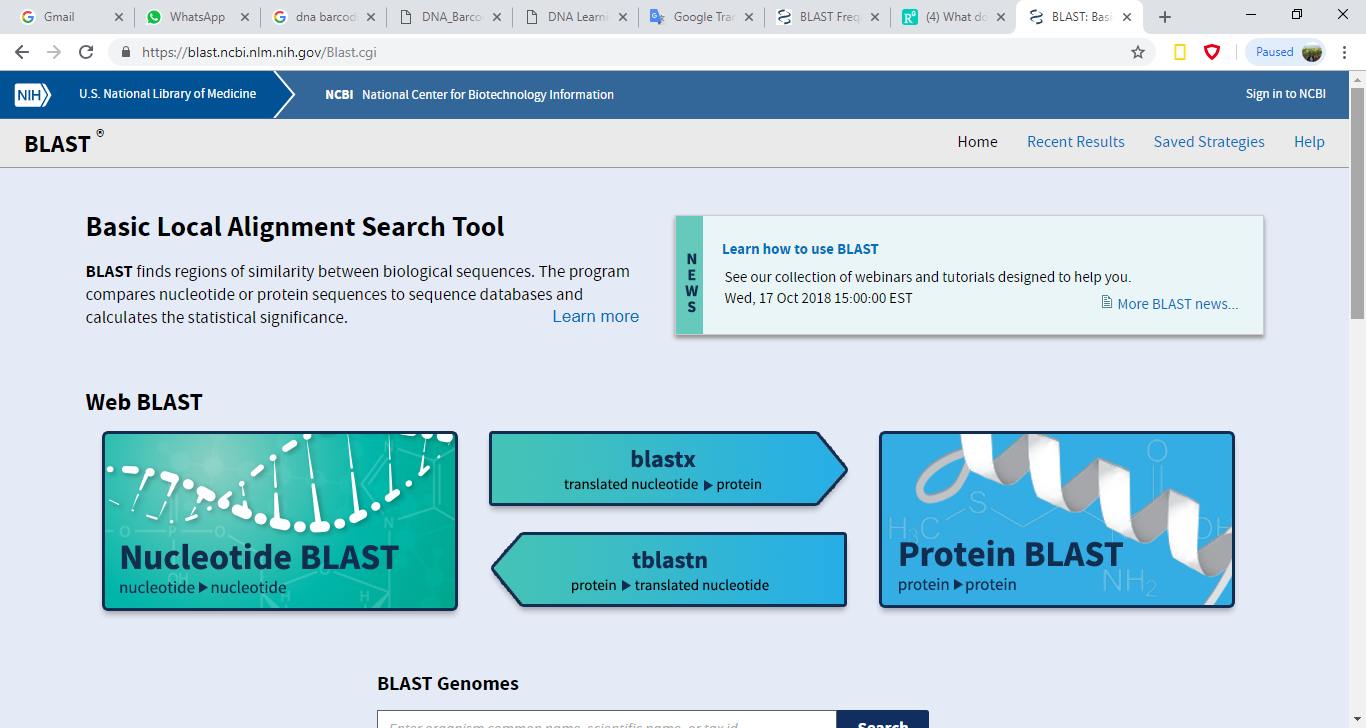 LAKUKAN BLAST
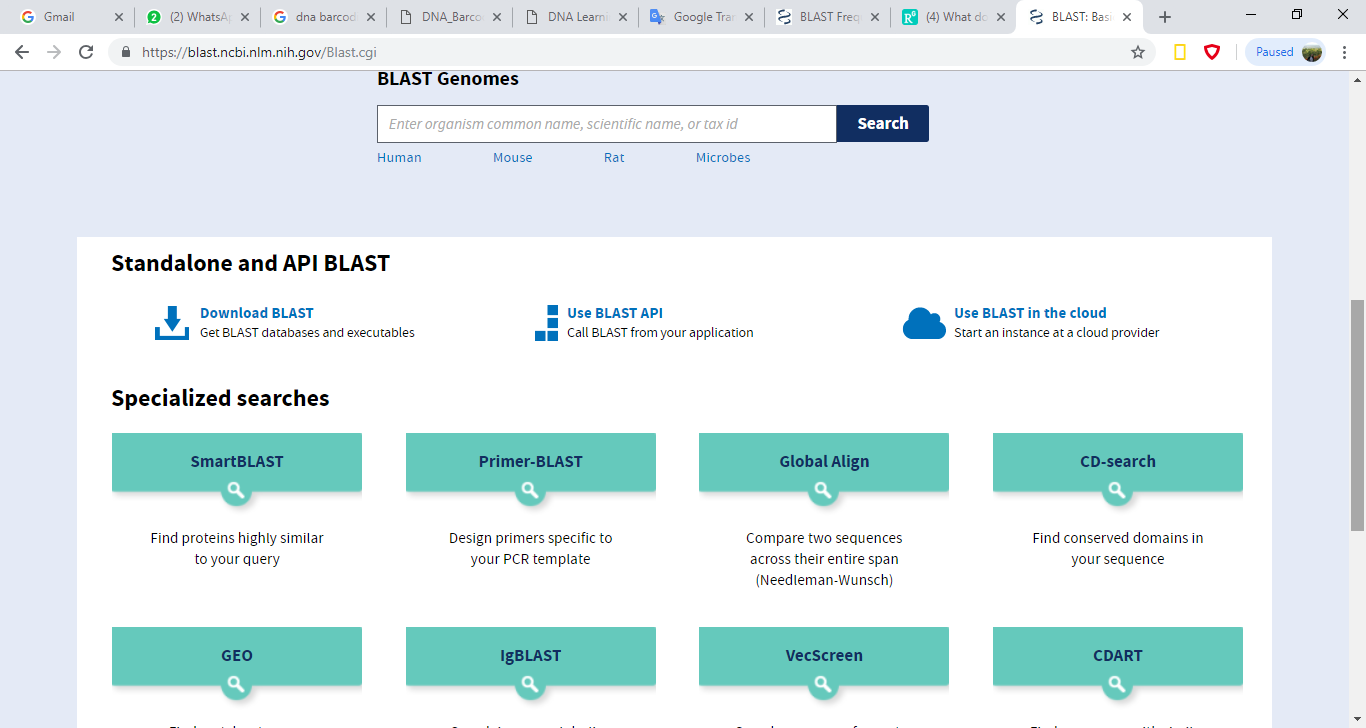 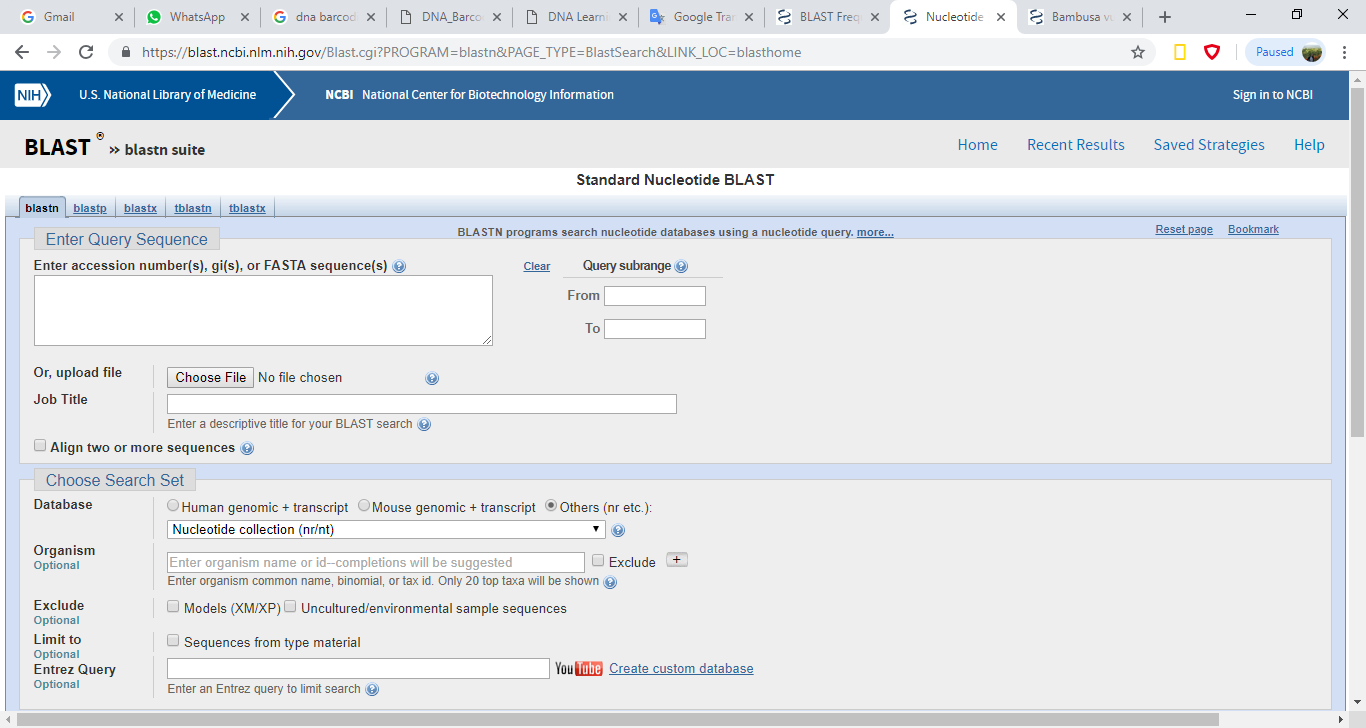 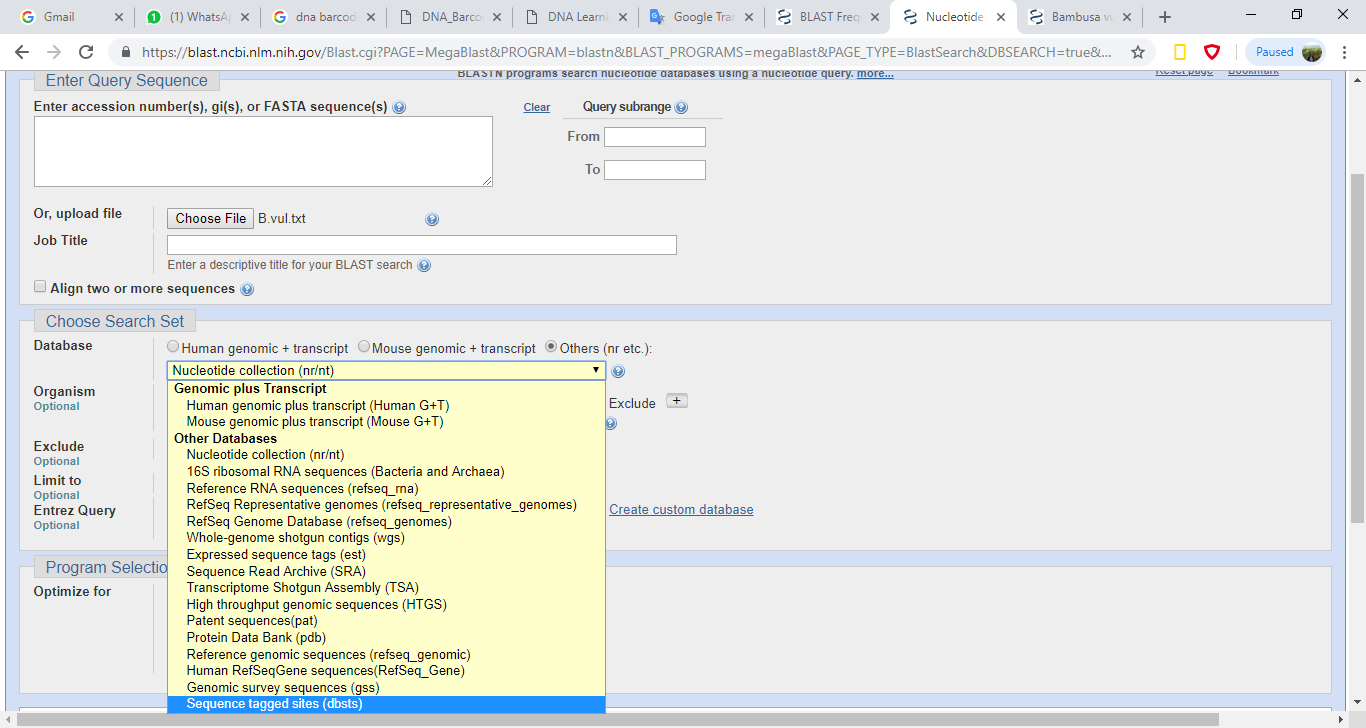 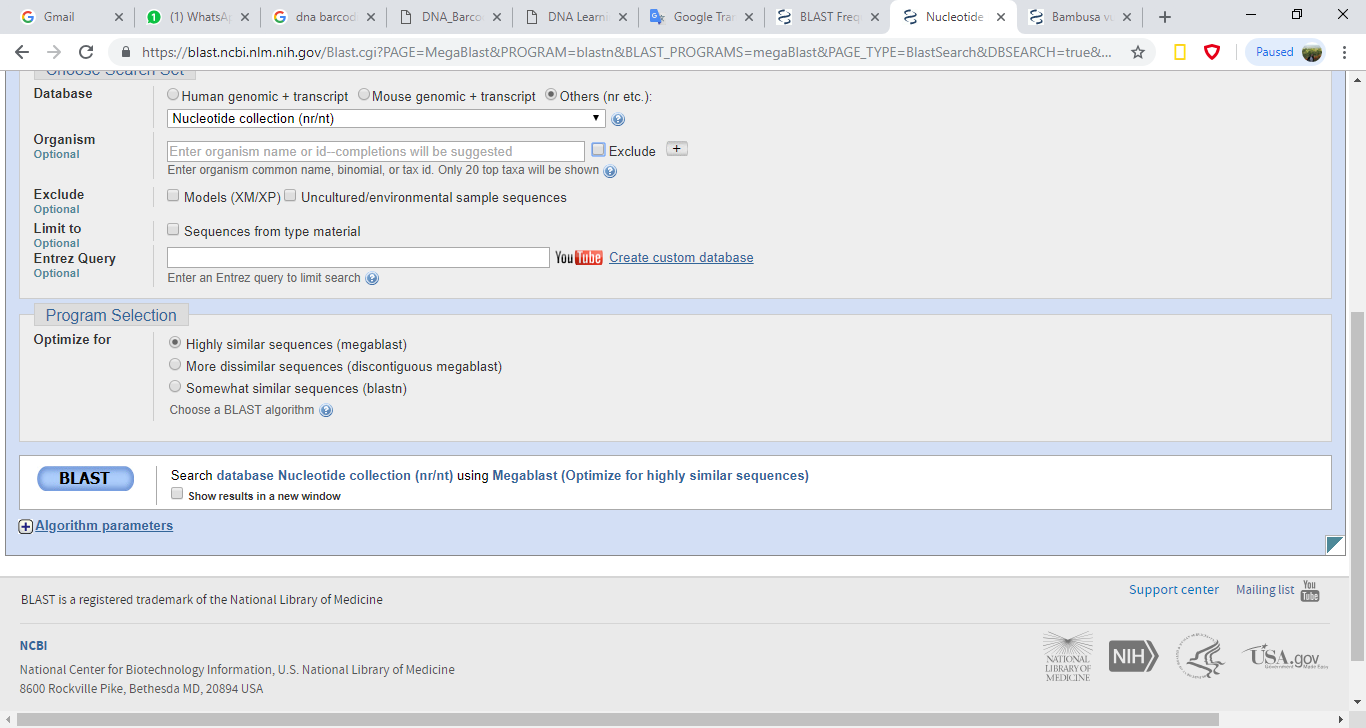 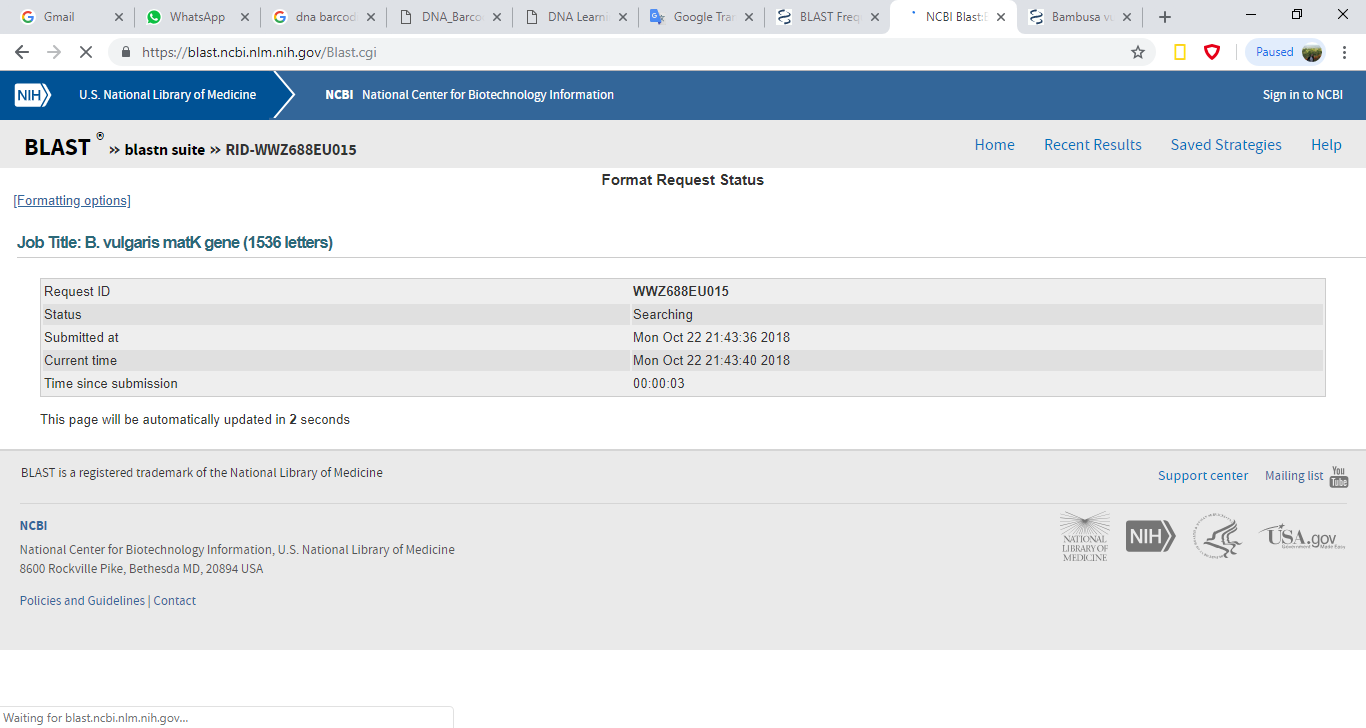 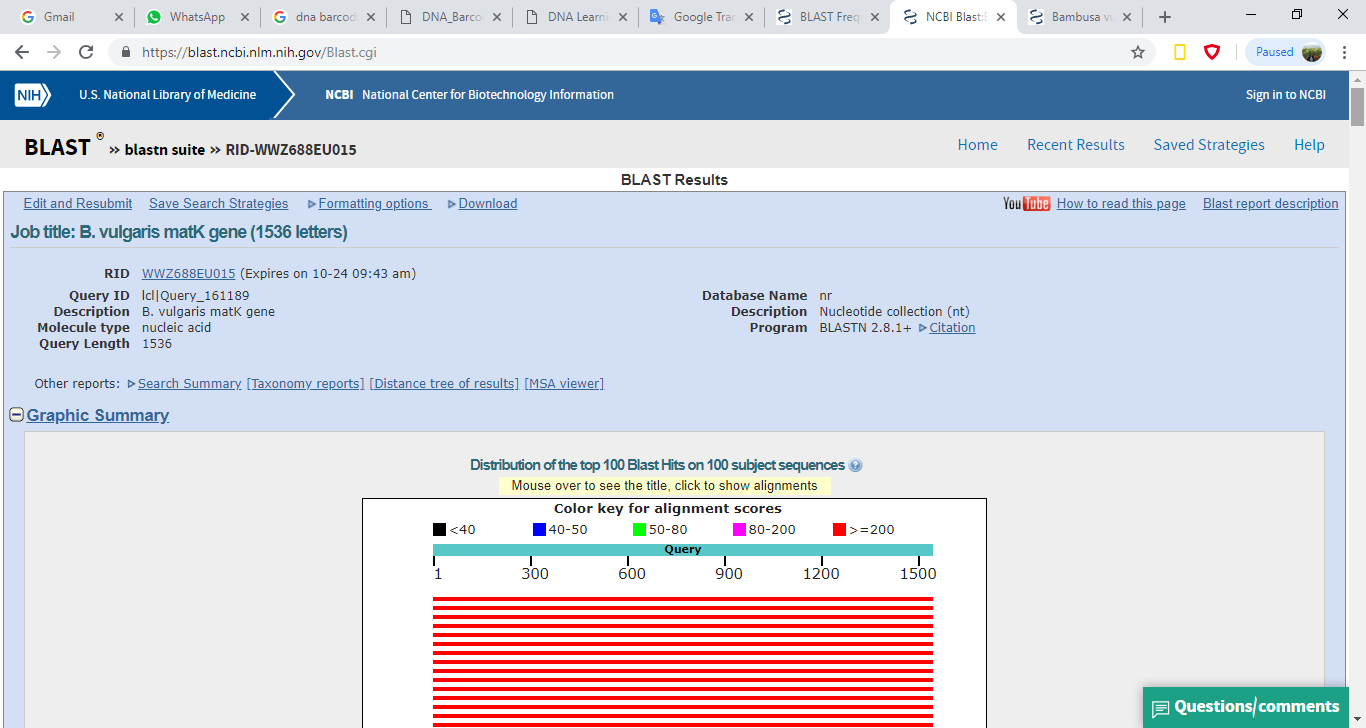 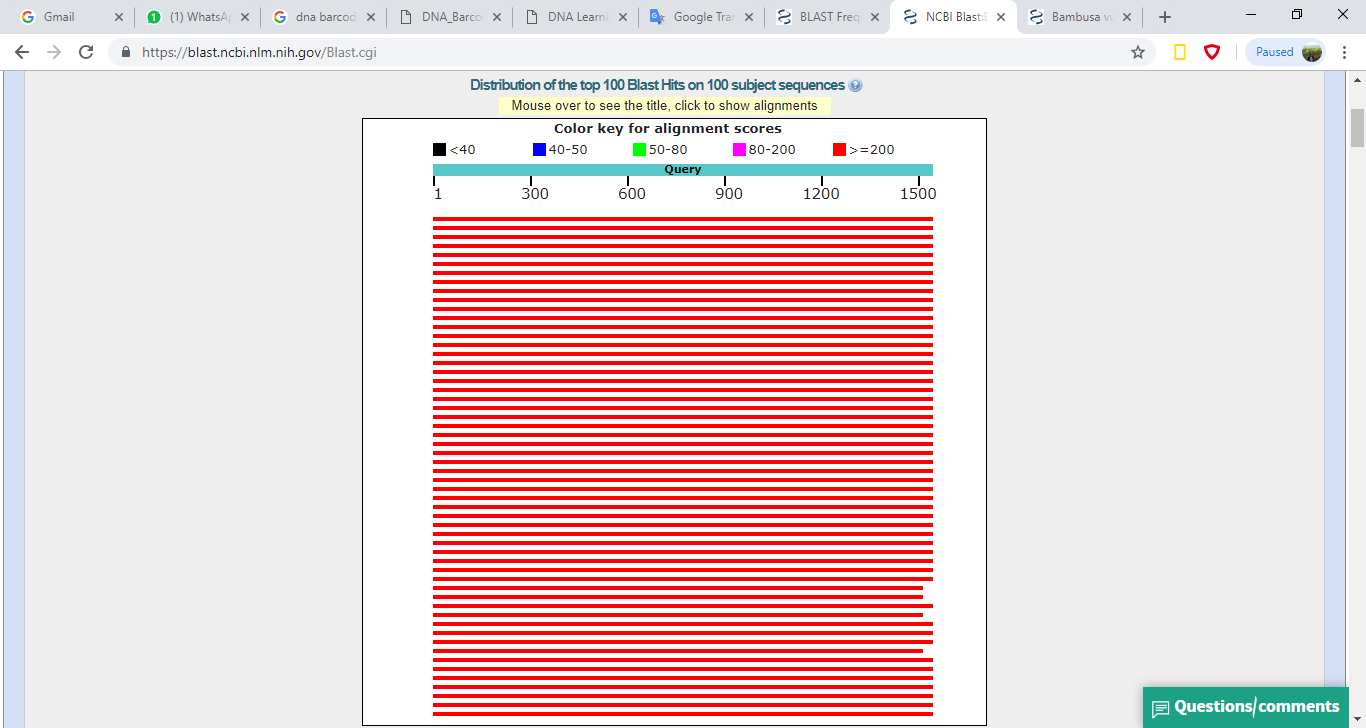 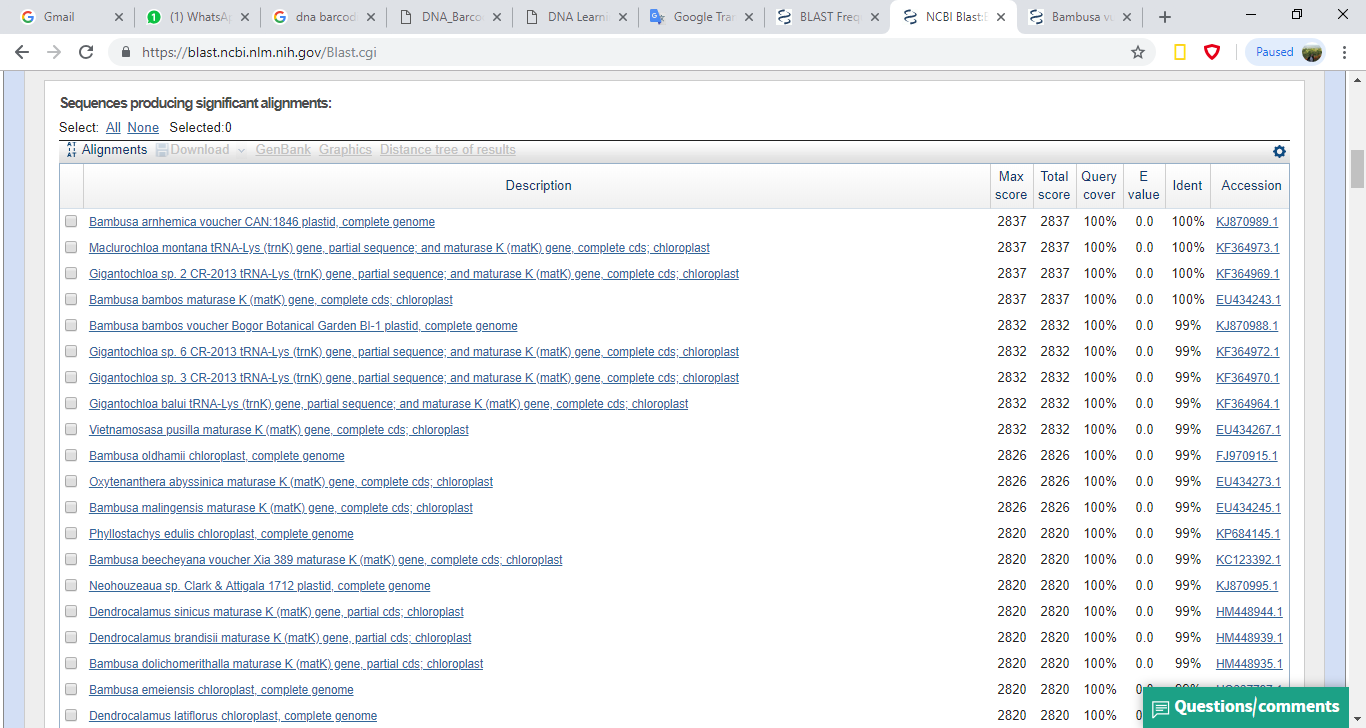 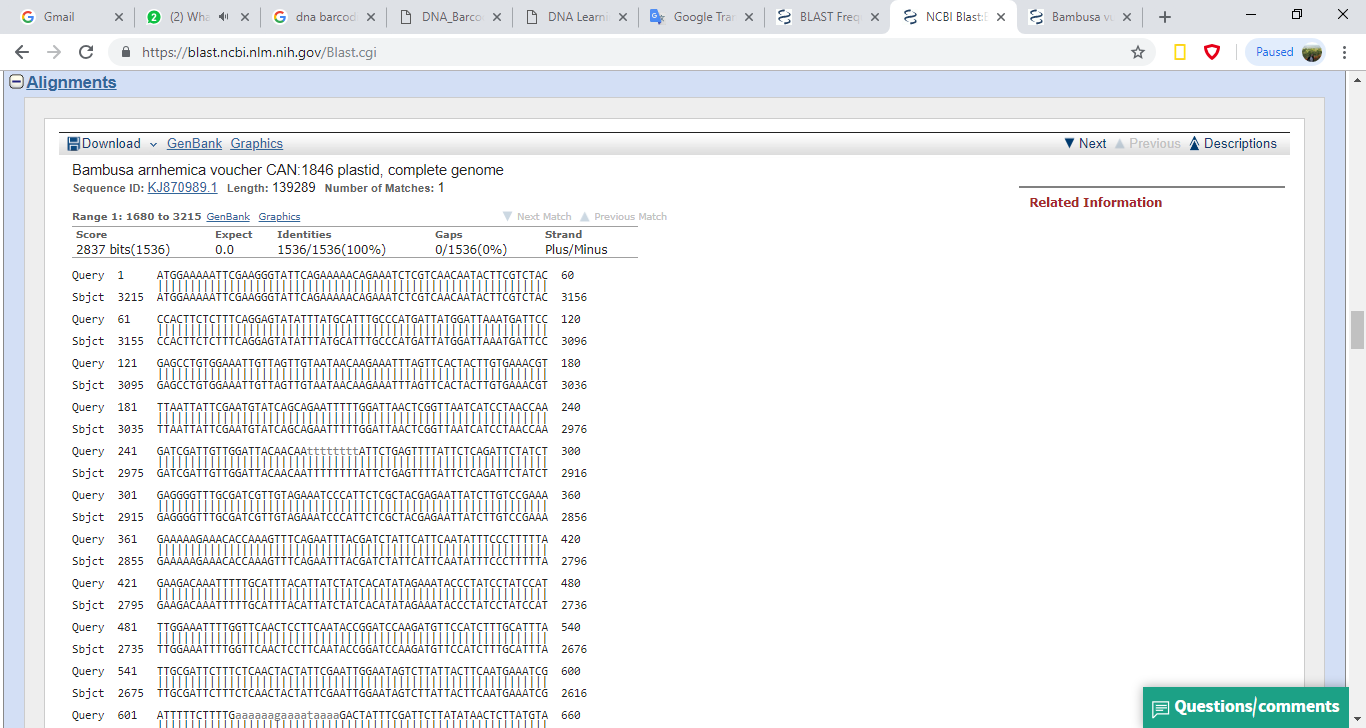 Menyimpan data dari NCBI  format FASTA
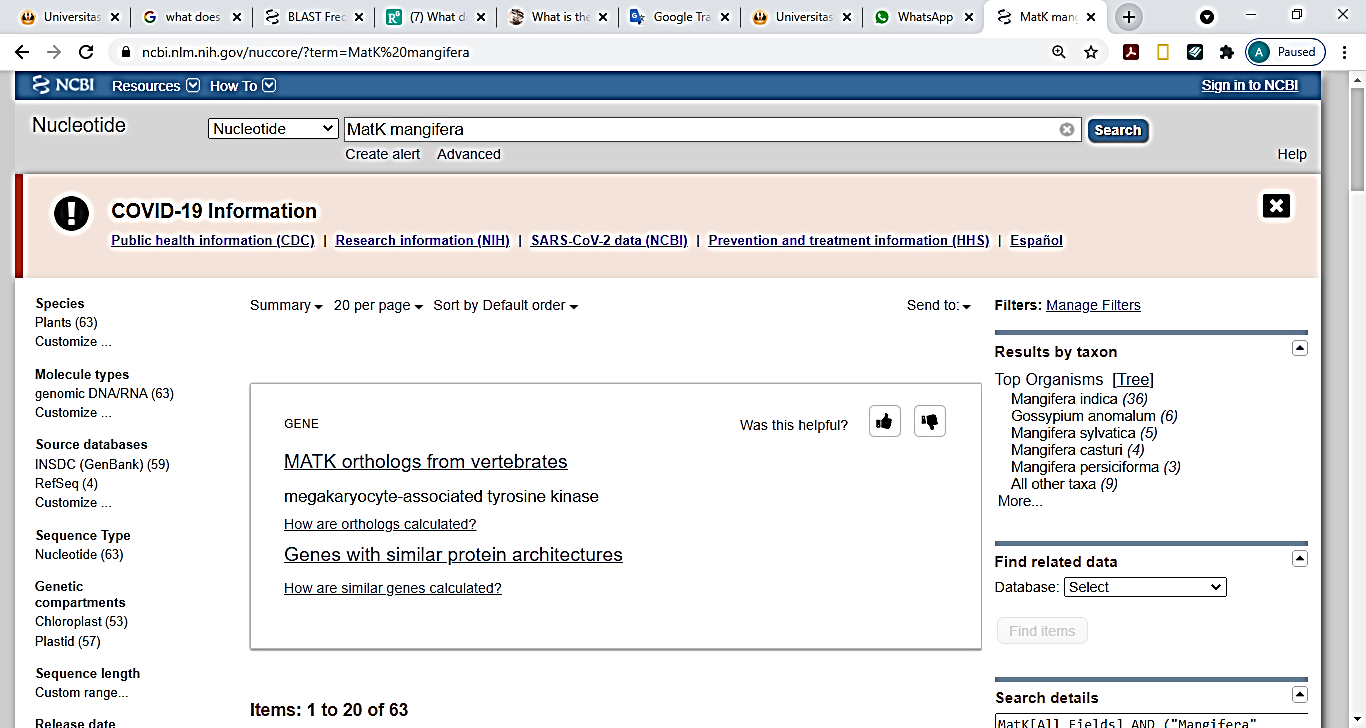 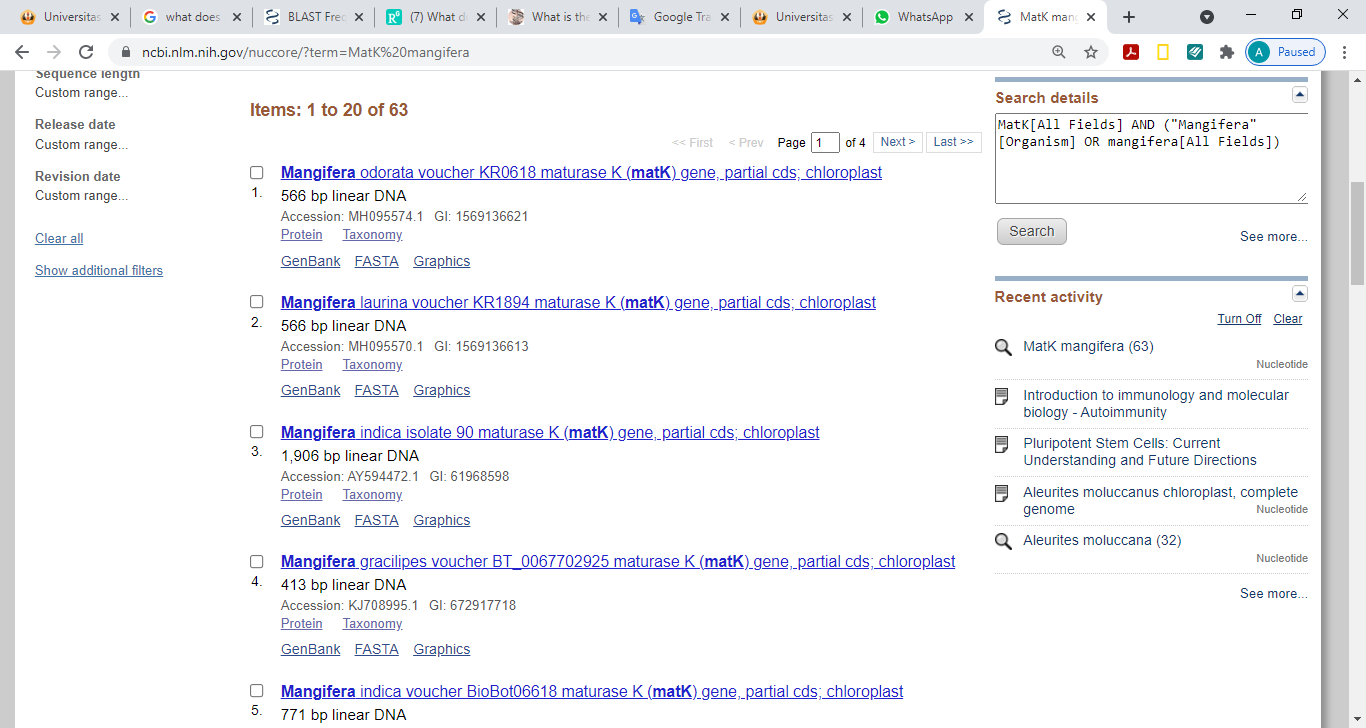 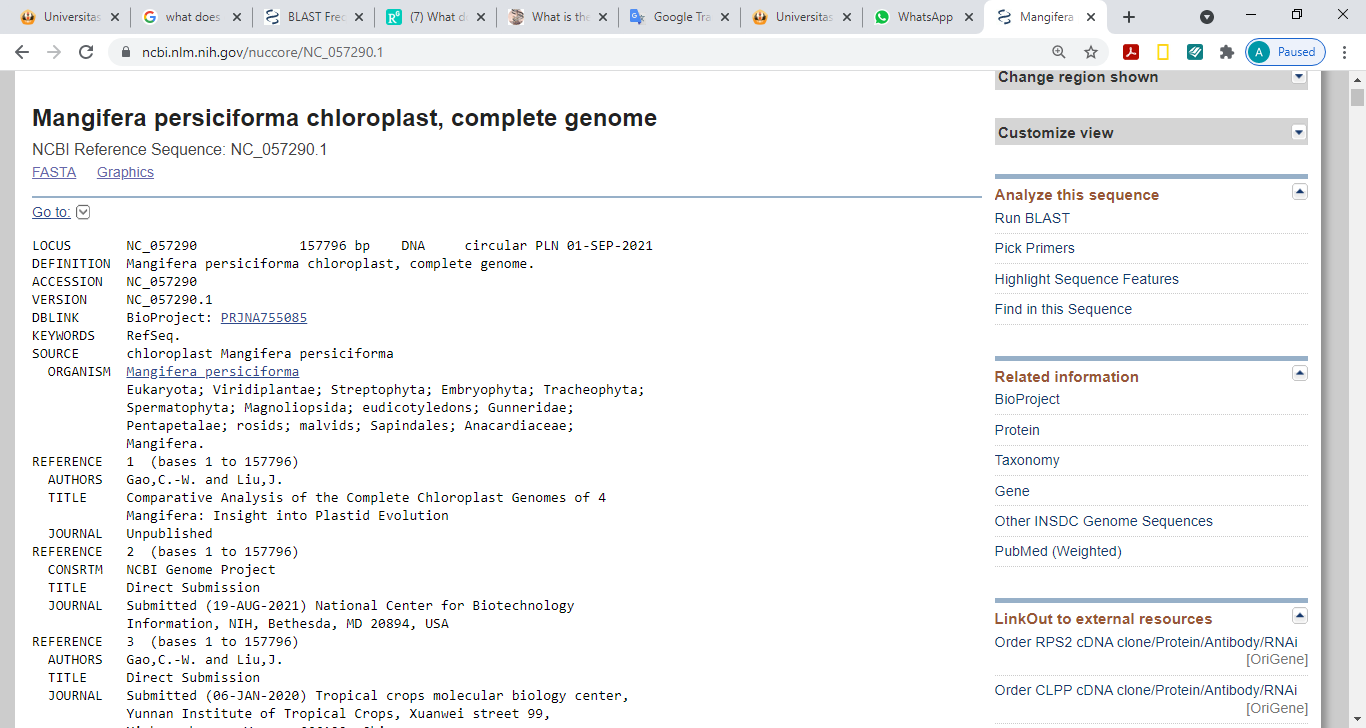 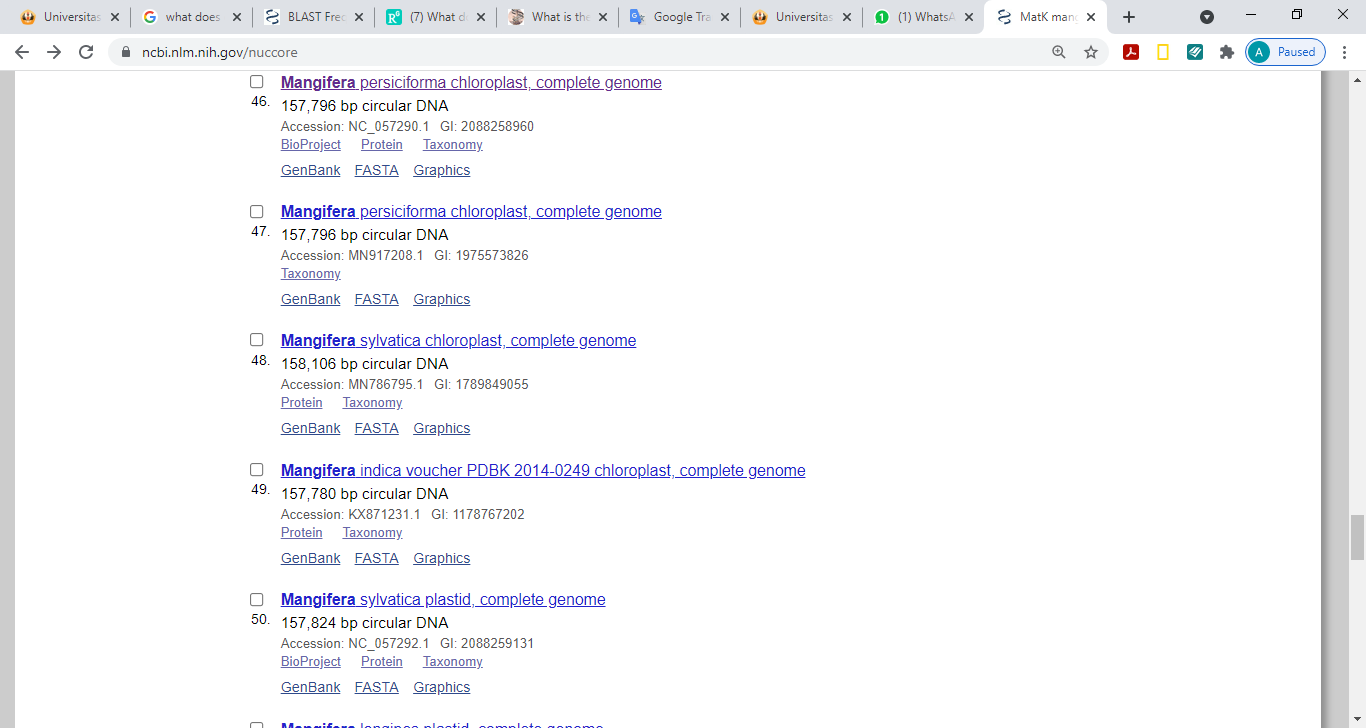 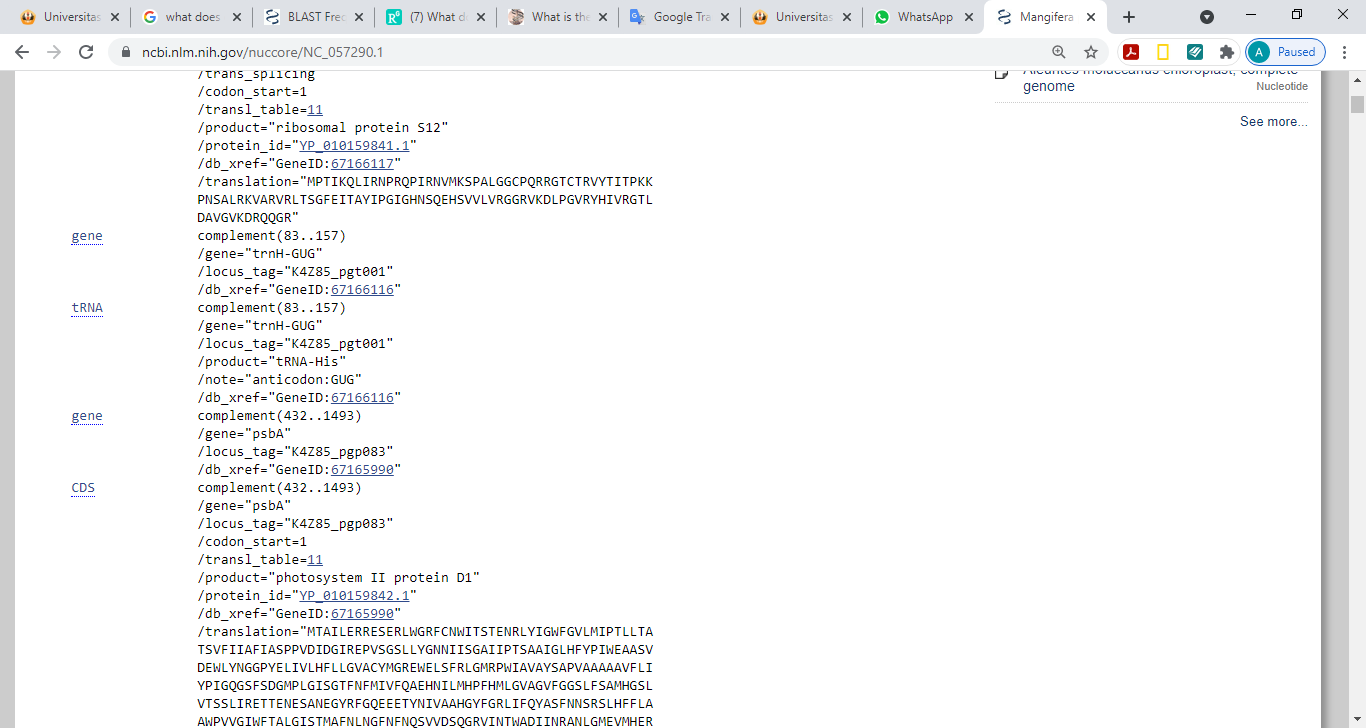 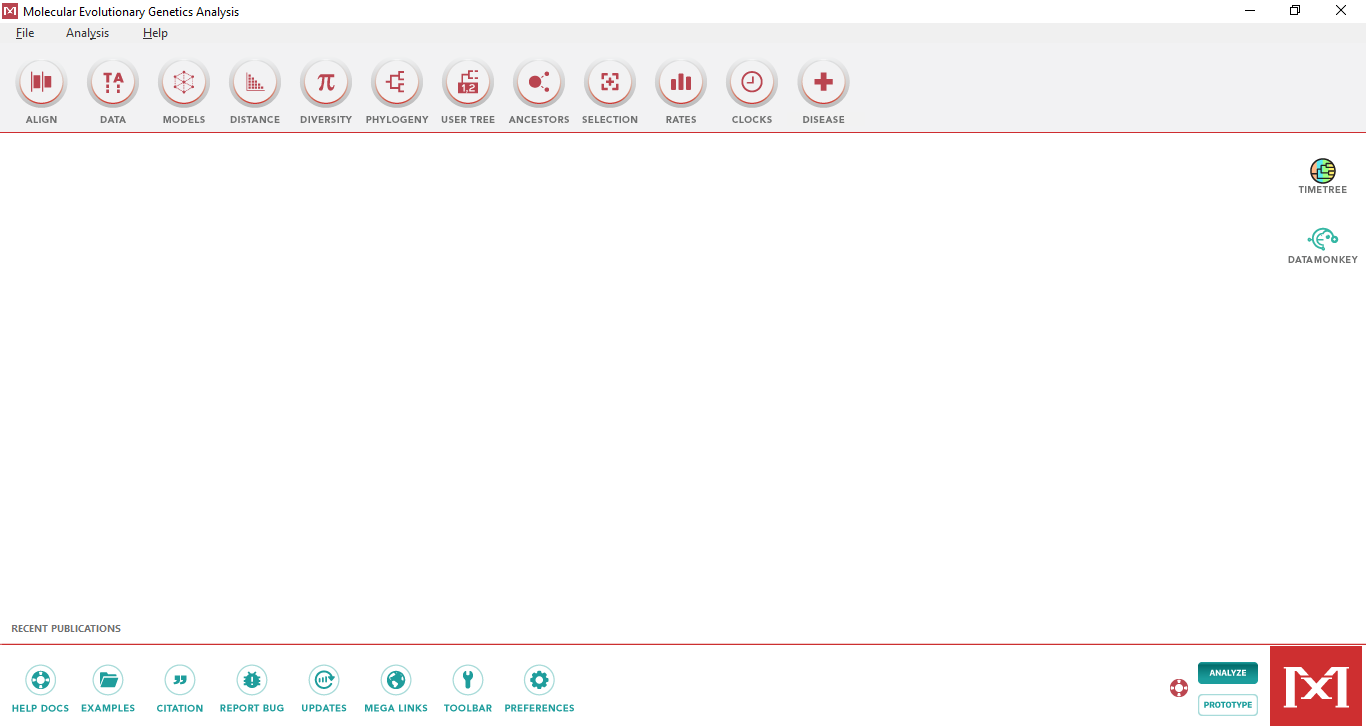 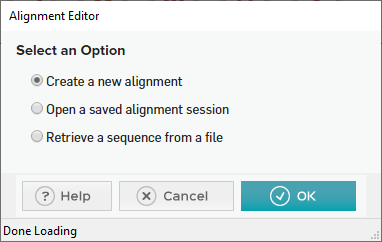 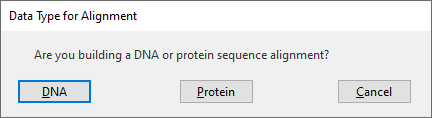 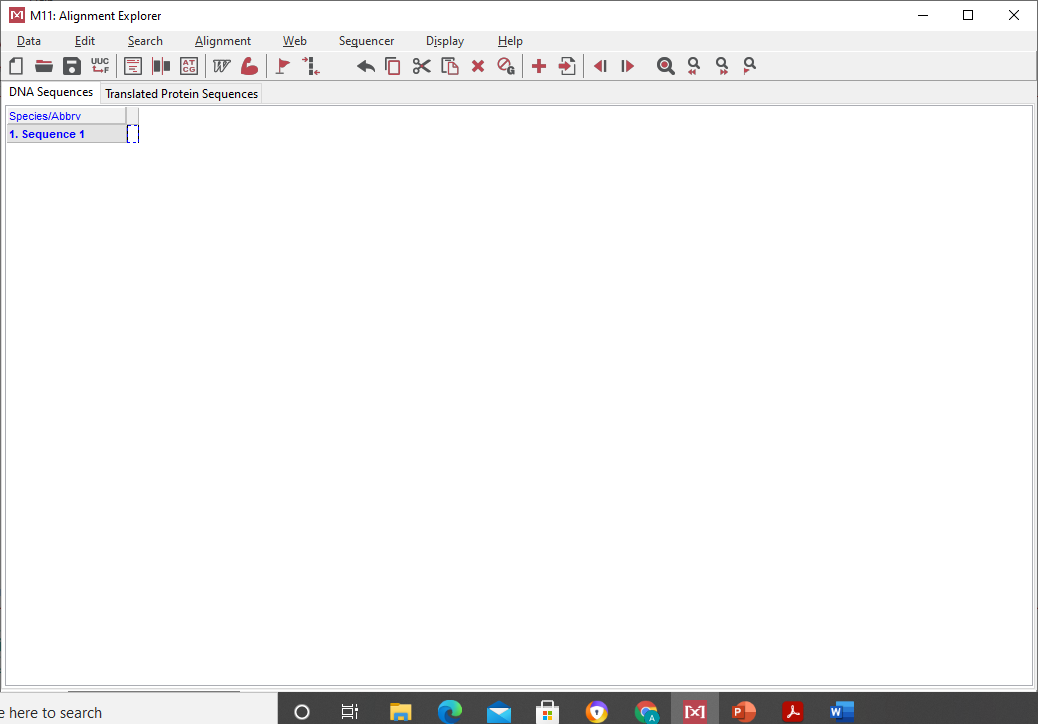 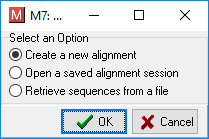 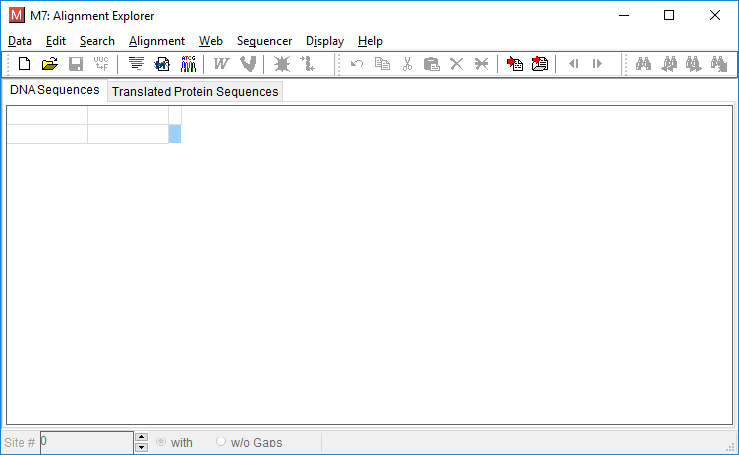 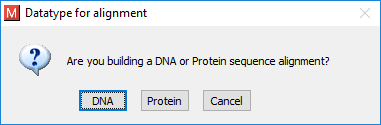 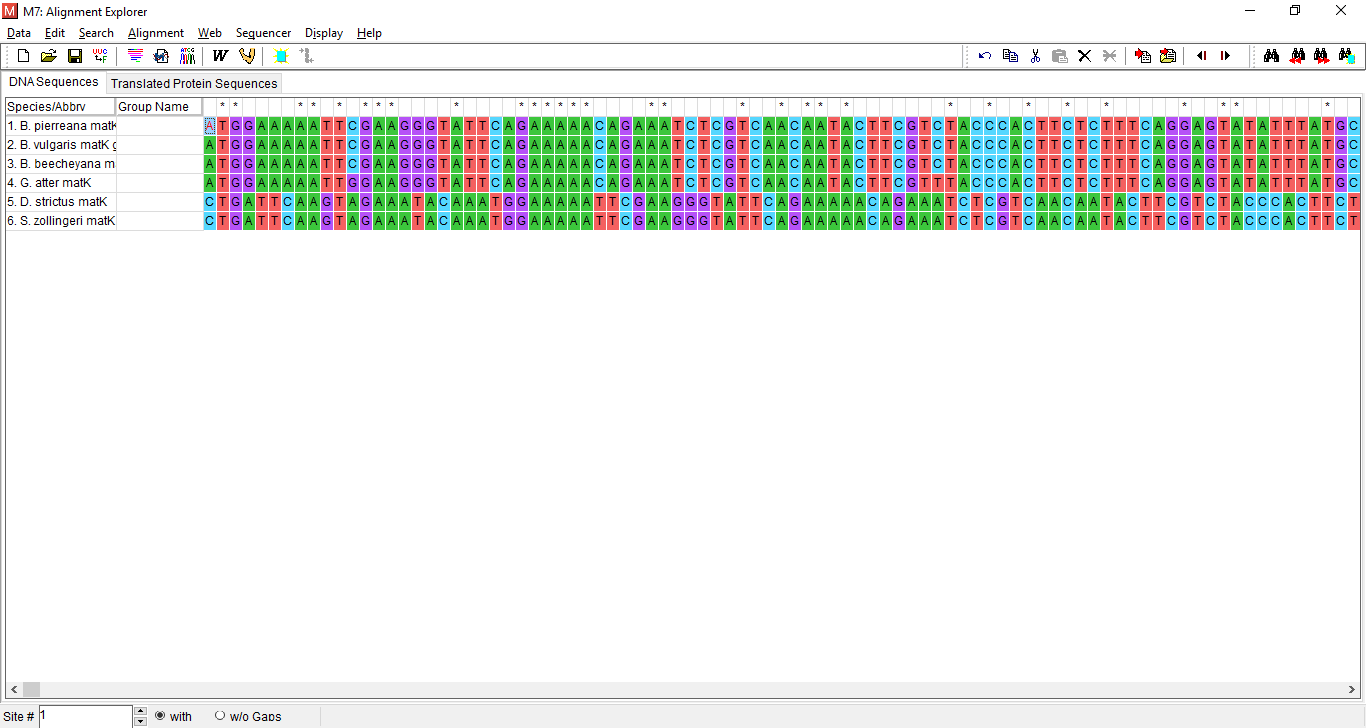 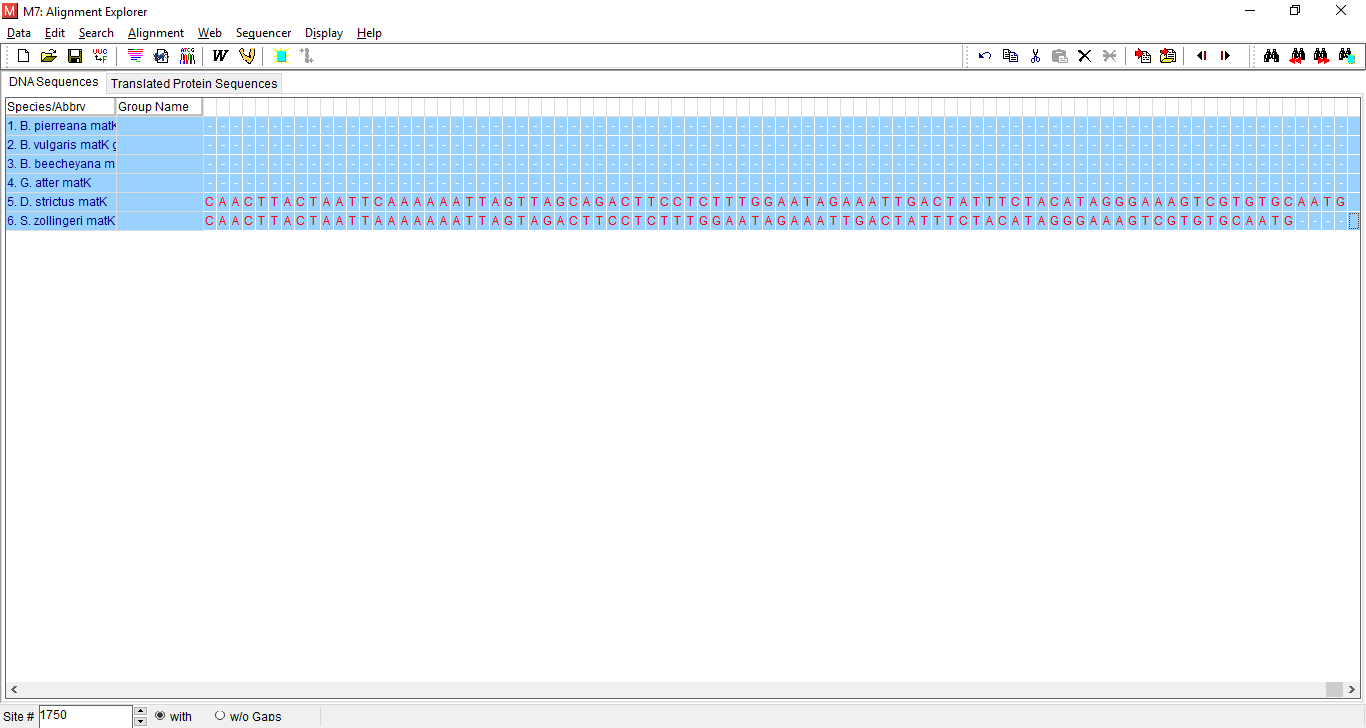 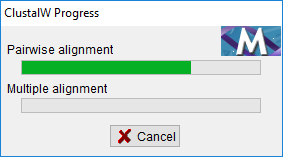 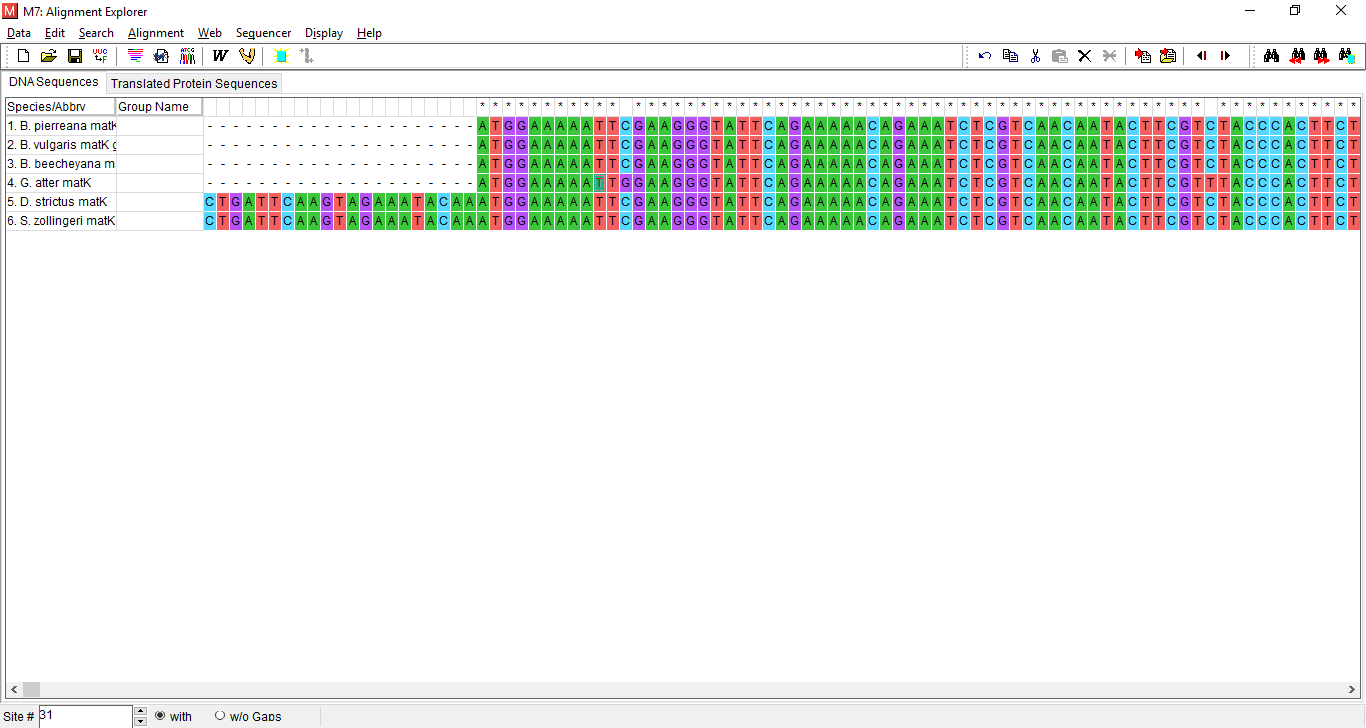 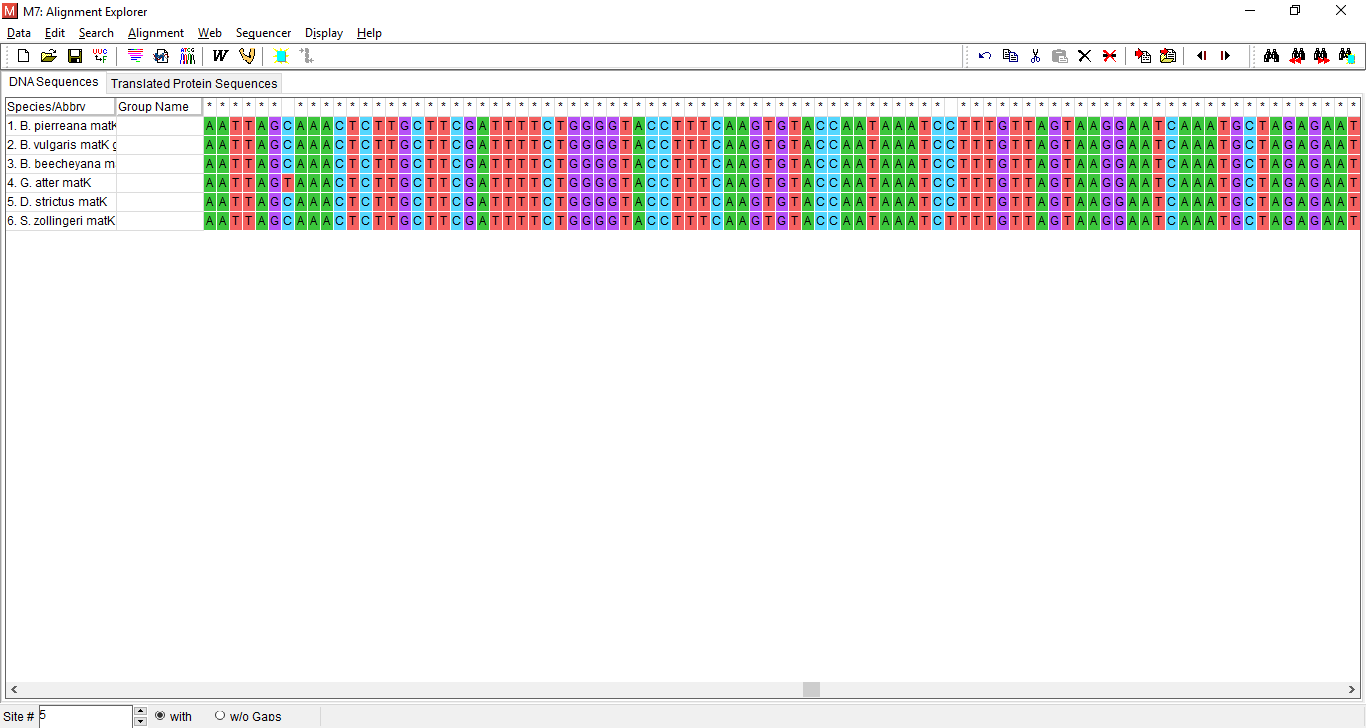 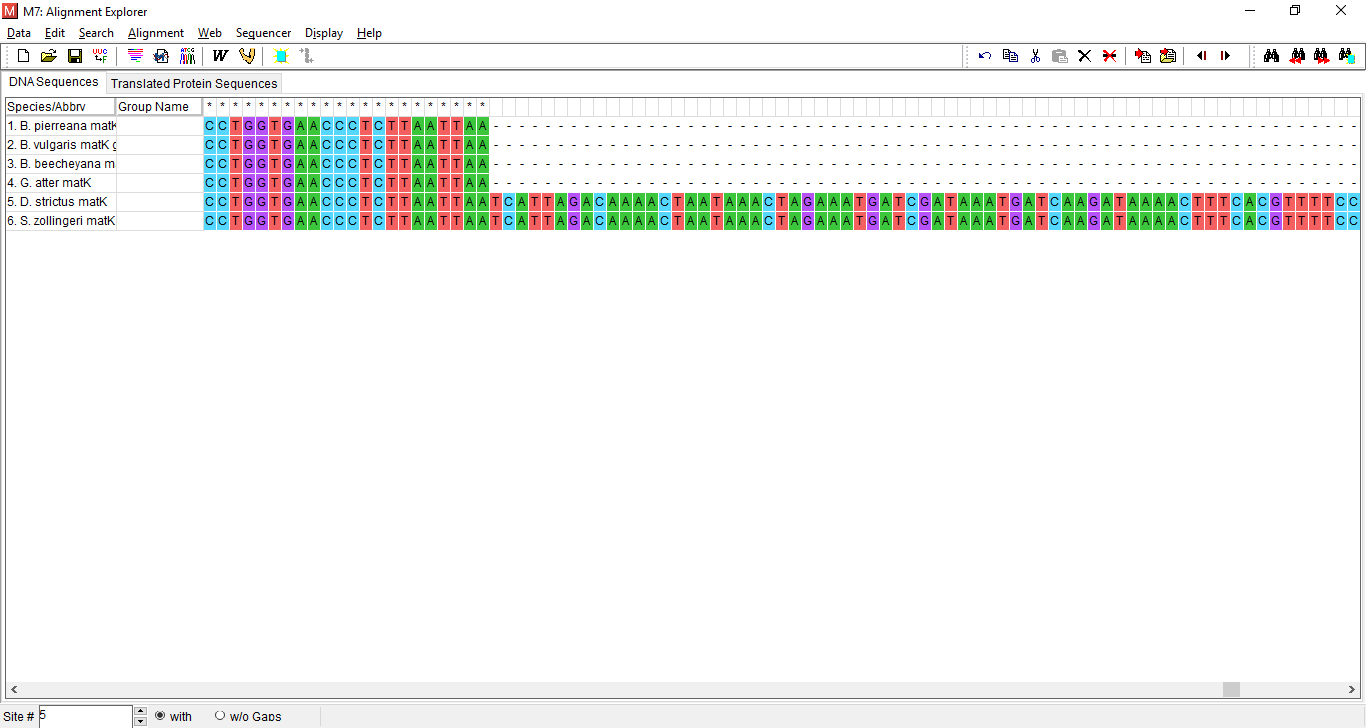 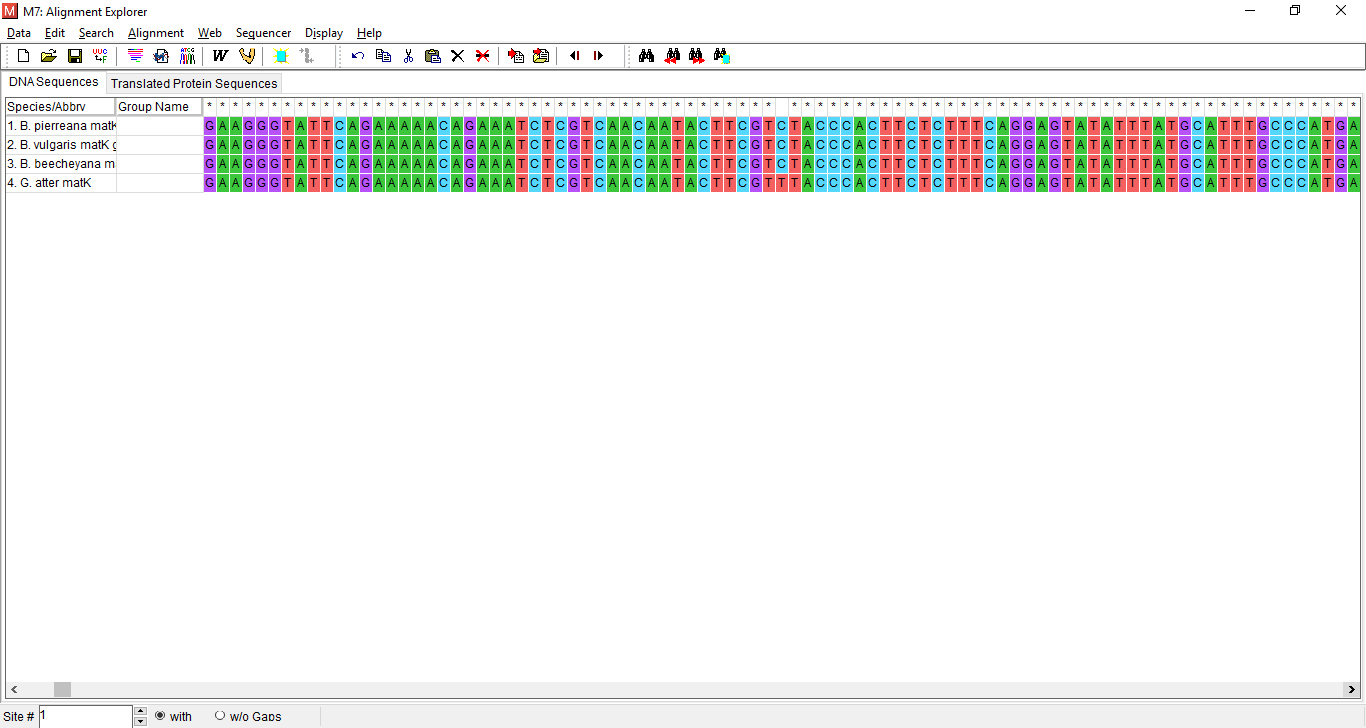 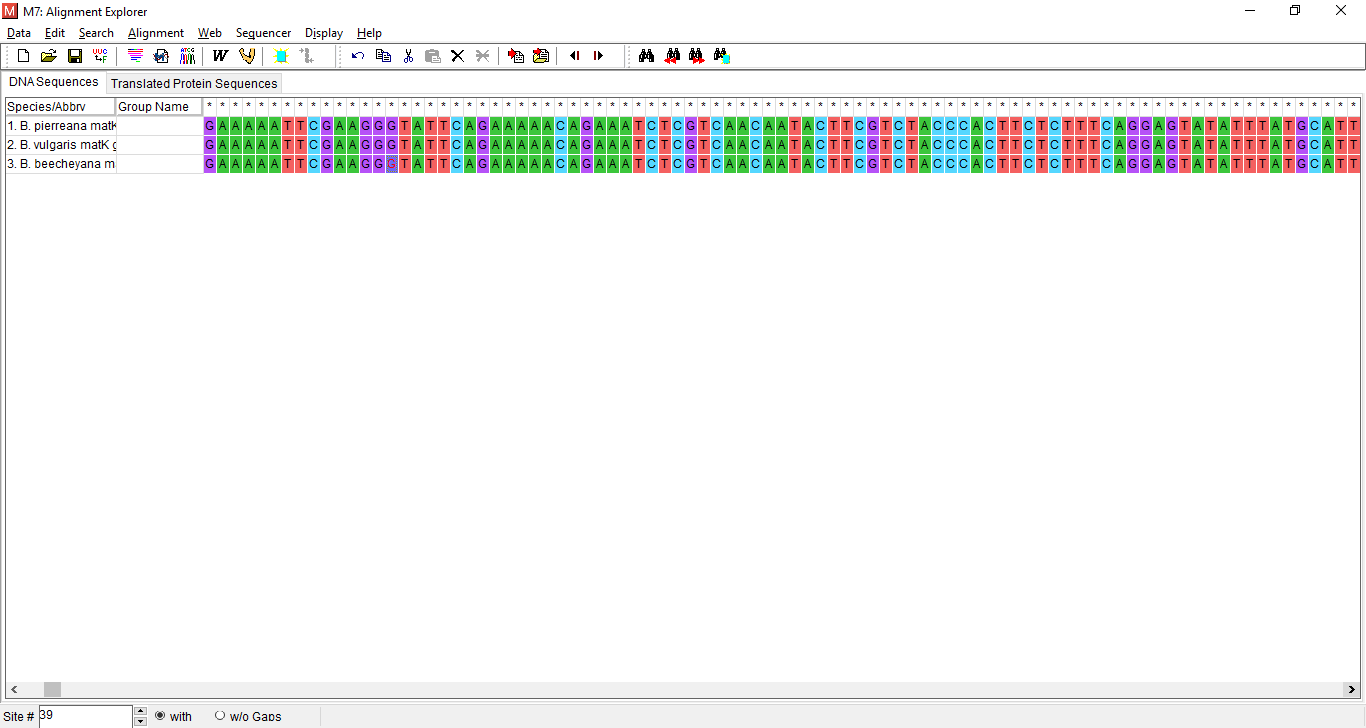 X
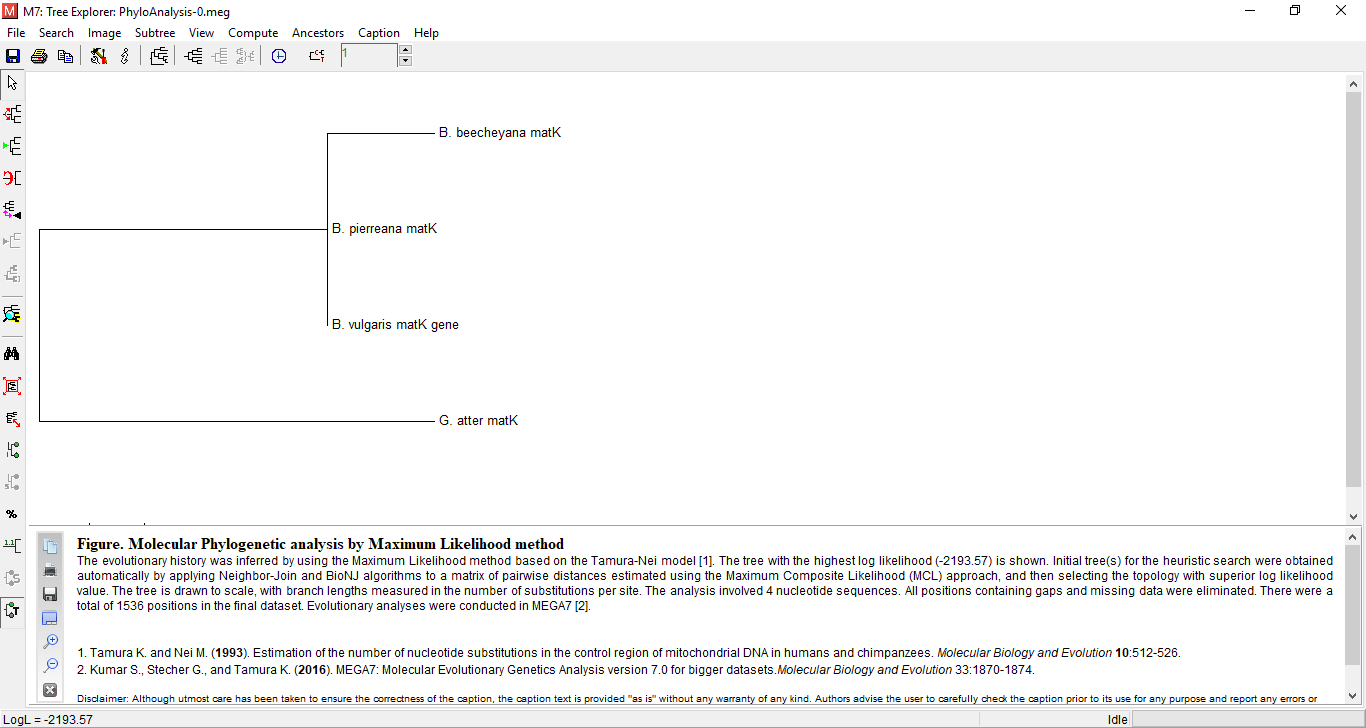 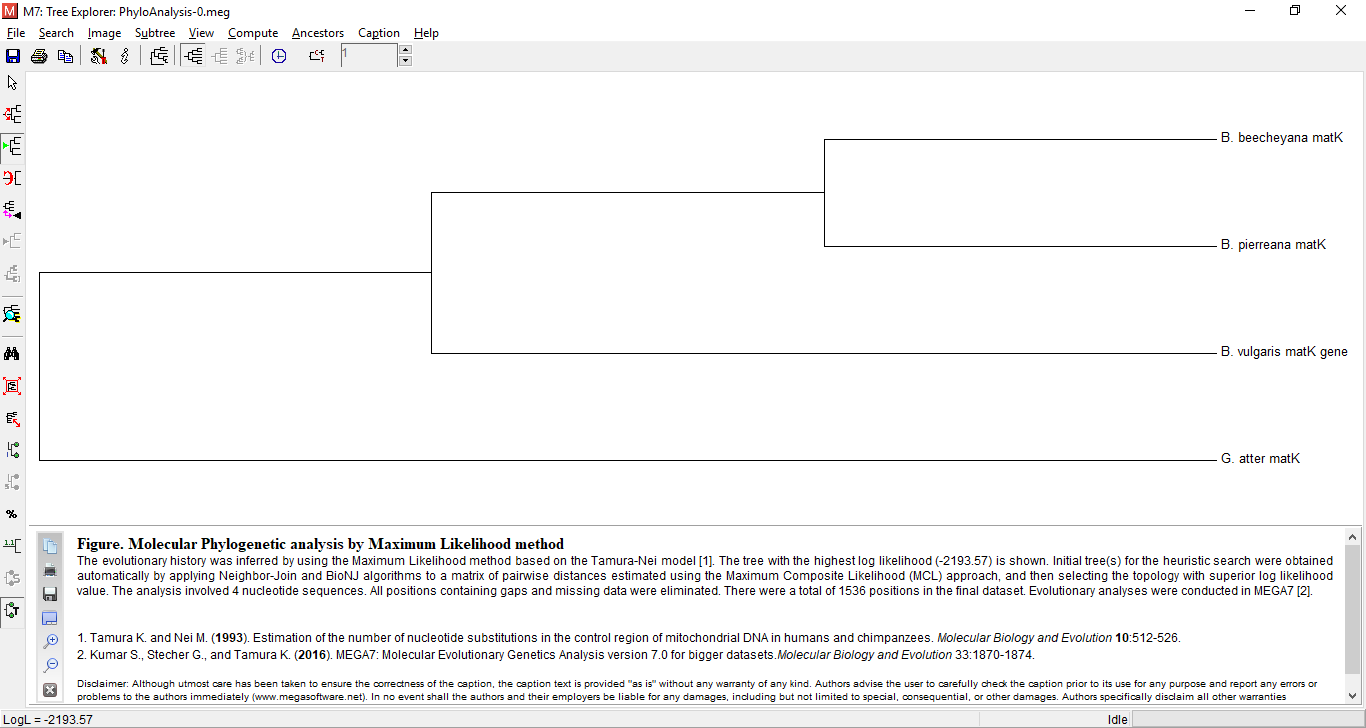 Apabila telah dilakukan pemeriksaan (by eyes),  pasangan primer baru dapat dibuat untuk mengapit area yang memiliki banyak variasi.
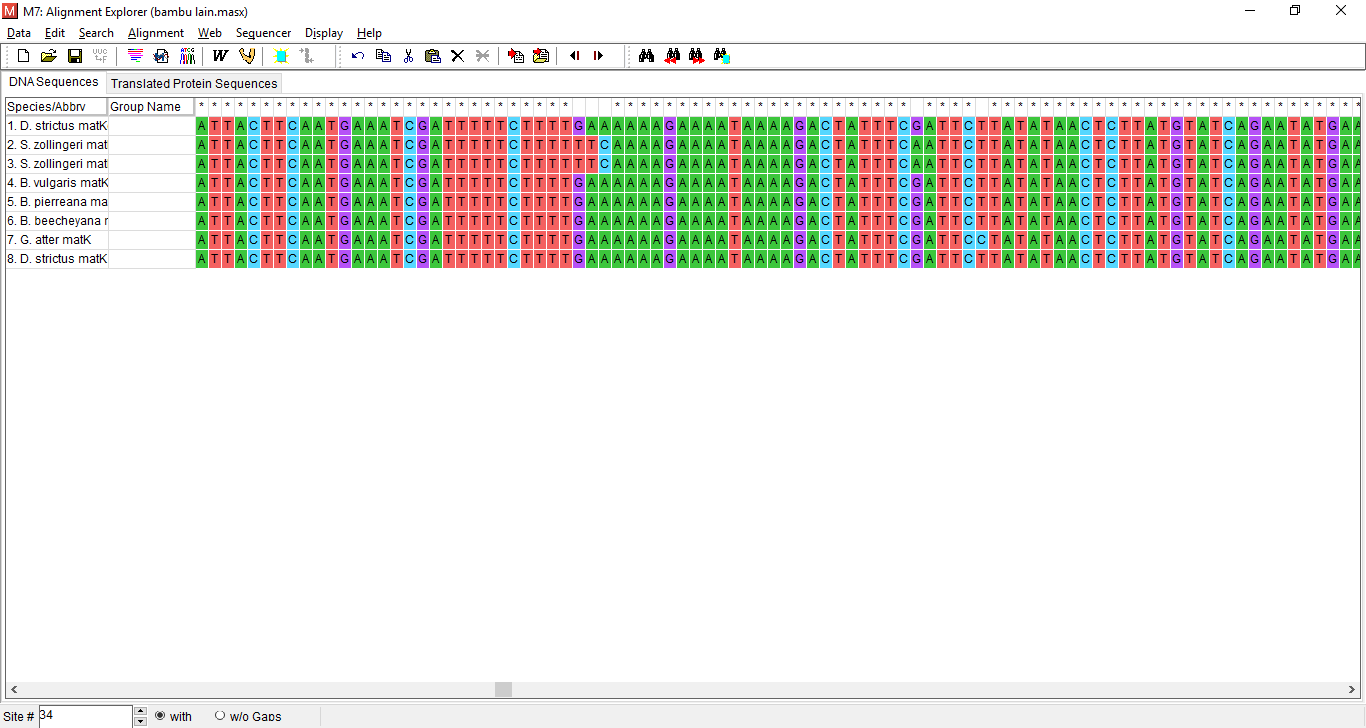 Bagaimana kalau data nya seperti ini ?
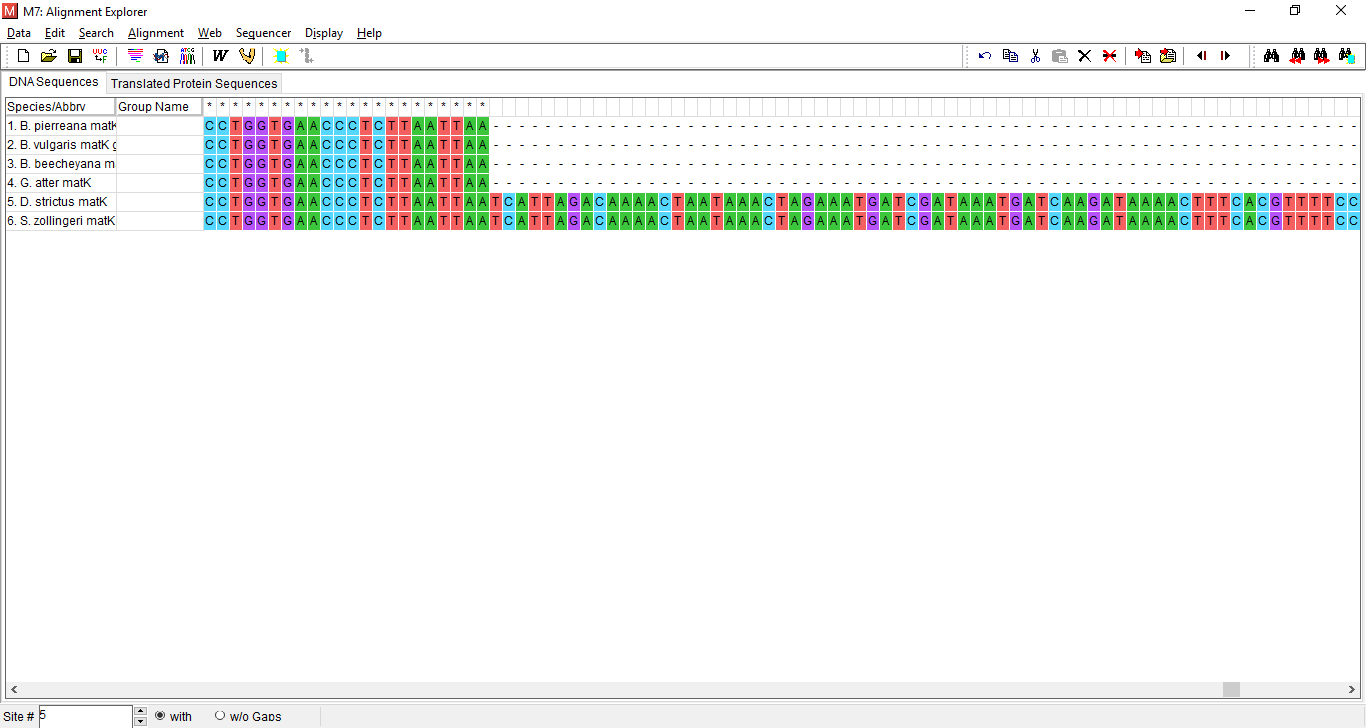 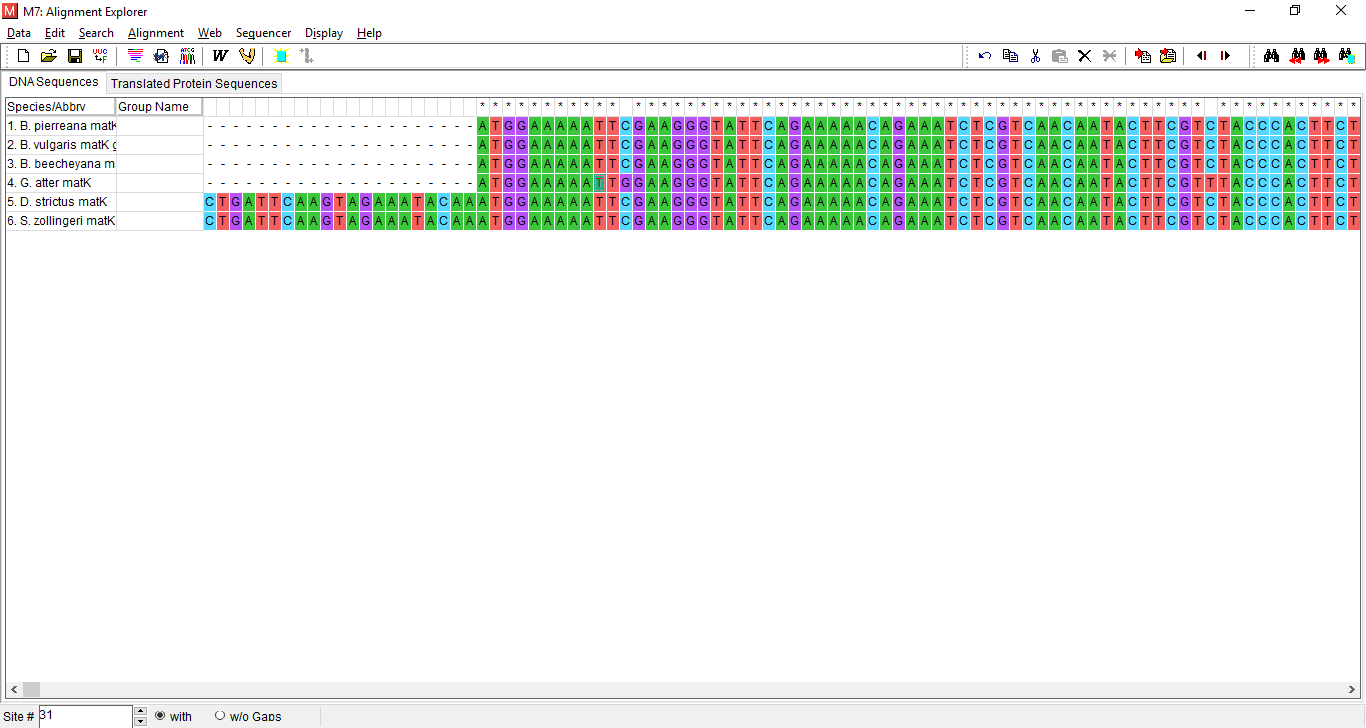